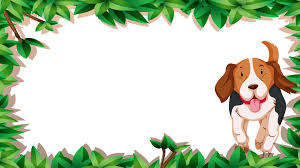 Dĺžka života živočíchov
Prvouka – 2. ročník
[Speaker Notes: 1. Úvodná časť]
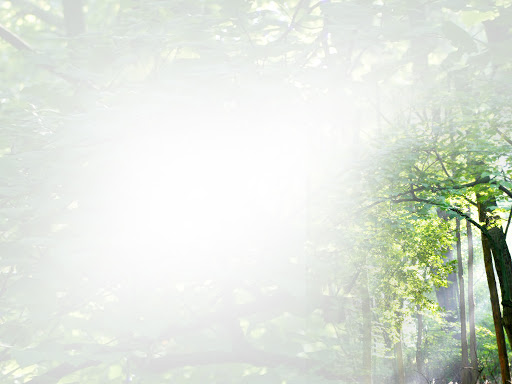 Uhádnete?
[Speaker Notes: 2. Motivačná časť - hádanky]
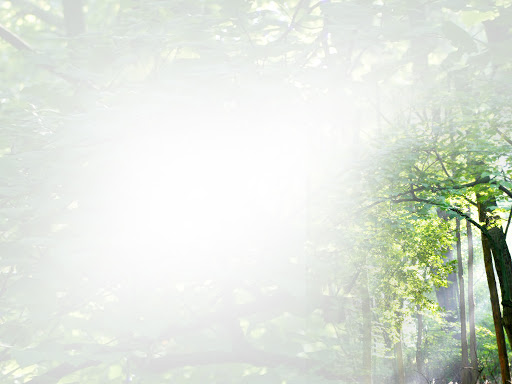 ?
Mlčí, ústa otvára,     
a nie je to chyba, 
v mori, v rieke, v jazere, pláva pani...
ryba
[Speaker Notes: 2. Motivačná časť - hádanky]
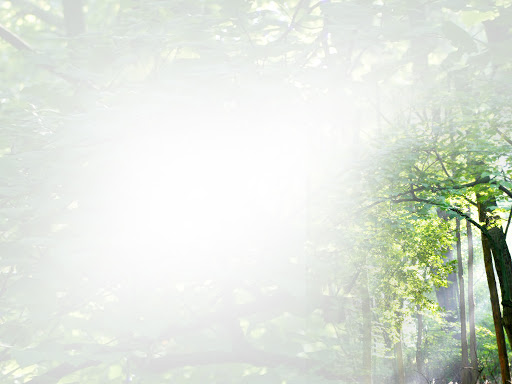 ?
Šťastie nosí, siete pletie, môžeš ho vziať do rúk, dobre lezie, mušky chytá a volá sa...
pavúk
[Speaker Notes: 2. Motivačná časť - hádanky]
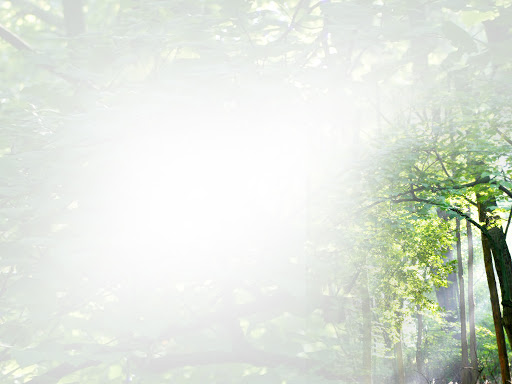 ?
Pomaly sa cestou vlečie, oči má jak máčik, 
na chrbte si domček nesie maličký...
slimáčik
[Speaker Notes: 2. Motivačná časť - hádanky]
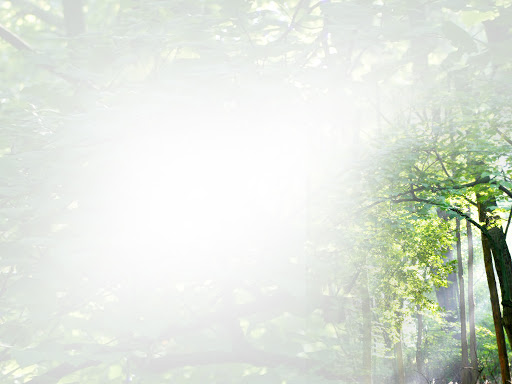 ?
Na vláskoch sa pevne drží, a nie je to lož, 
svrbí, štípe, hlávku trápi 
a volá sa...
voš
[Speaker Notes: 2. Motivačná časť - hádanky]
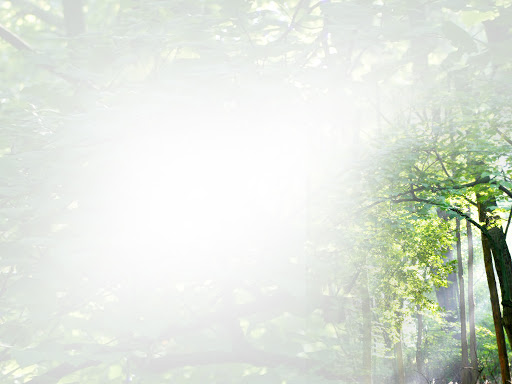 ?
Po jazere pláva, 
a nie je to hračka, krídelkami máva 
a volá sa...
kačka
[Speaker Notes: 2. Motivačná časť - hádanky]
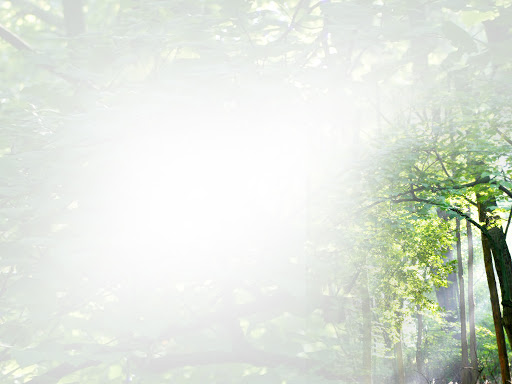 ?
Telo samé pichliače, chrbát, hlava tiež, 
dážďovka mu veľmi chutí a volá sa...
jež
[Speaker Notes: 2. Motivačná časť - hádanky]
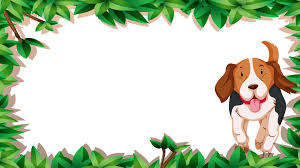 Ako je možné, že má len šesť rokov a je taký šikovný?
Psy dospievajú oveľa rýchlejšie ako ľudia.
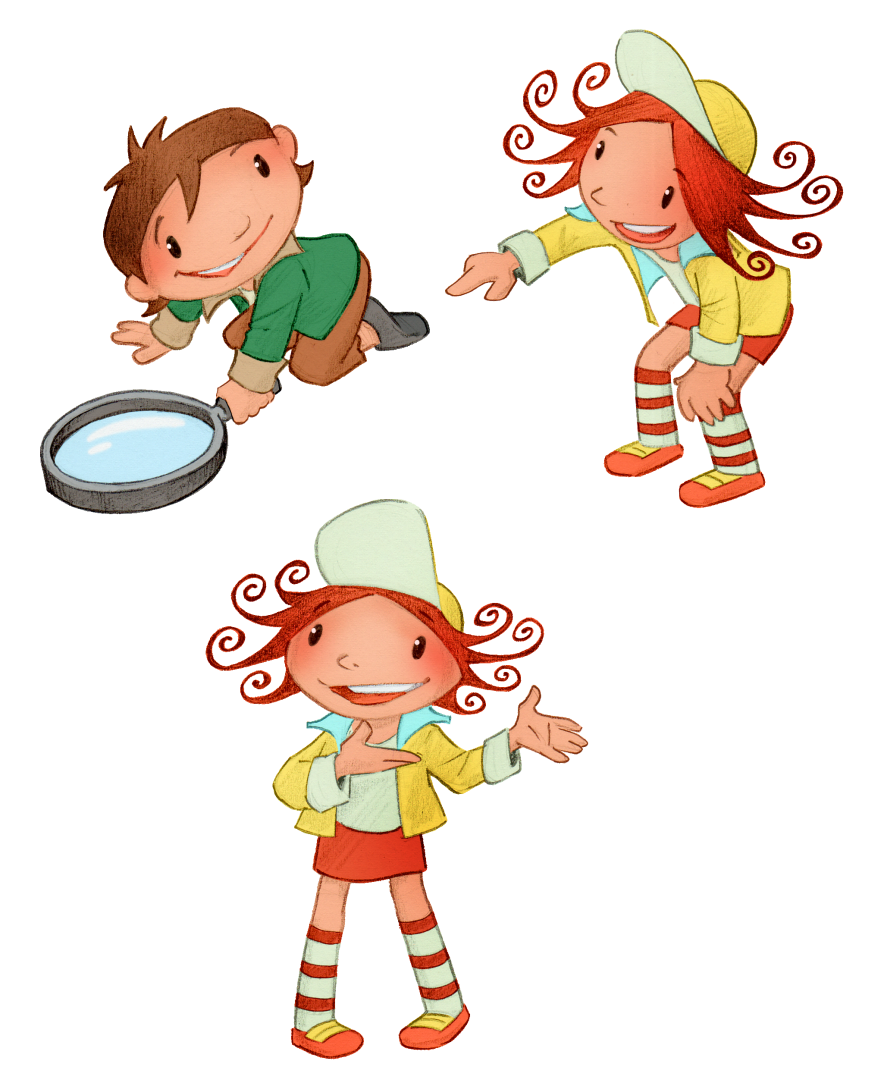 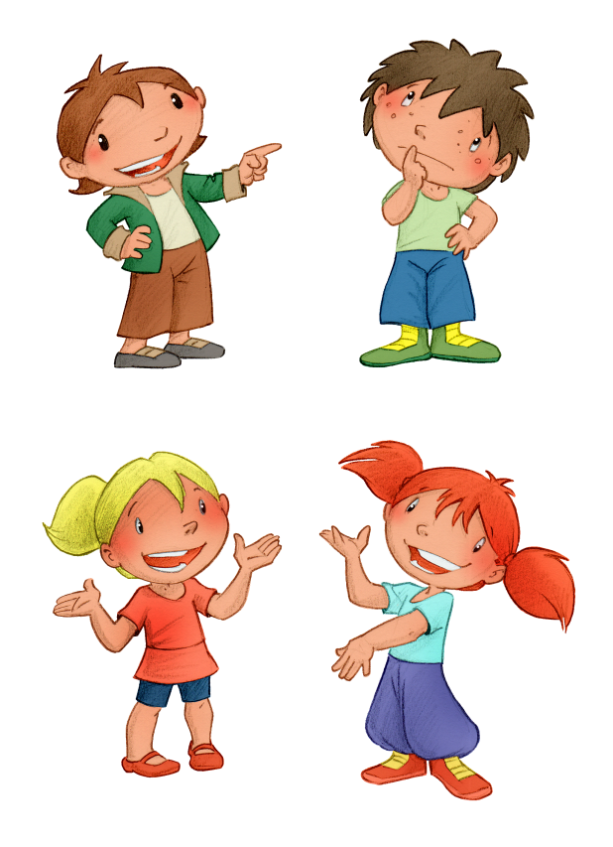 [Speaker Notes: 3. Expozičná časť – rozhovor Jasmínky a Danielka]
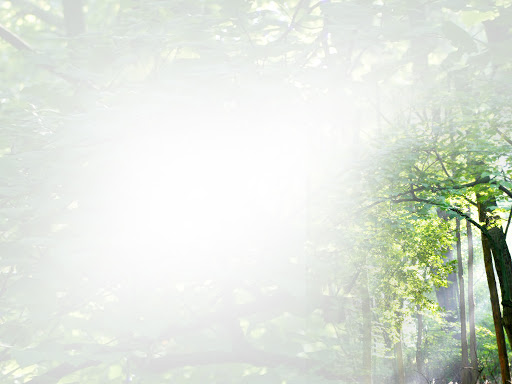 Vývinové etapy ľudského života
[Speaker Notes: 3. Expozičná časť]
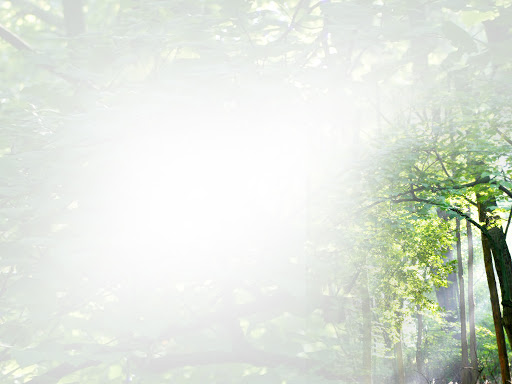 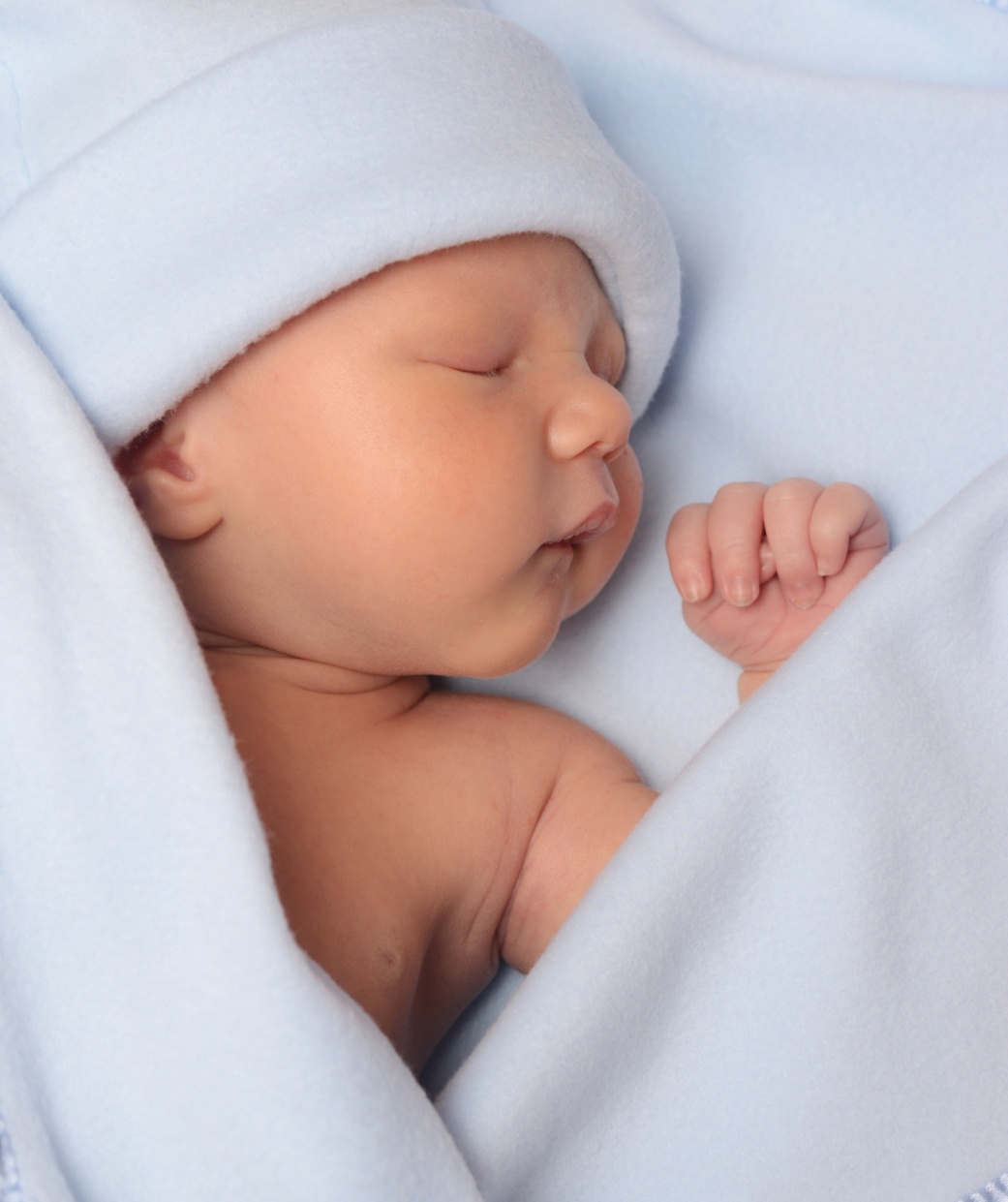 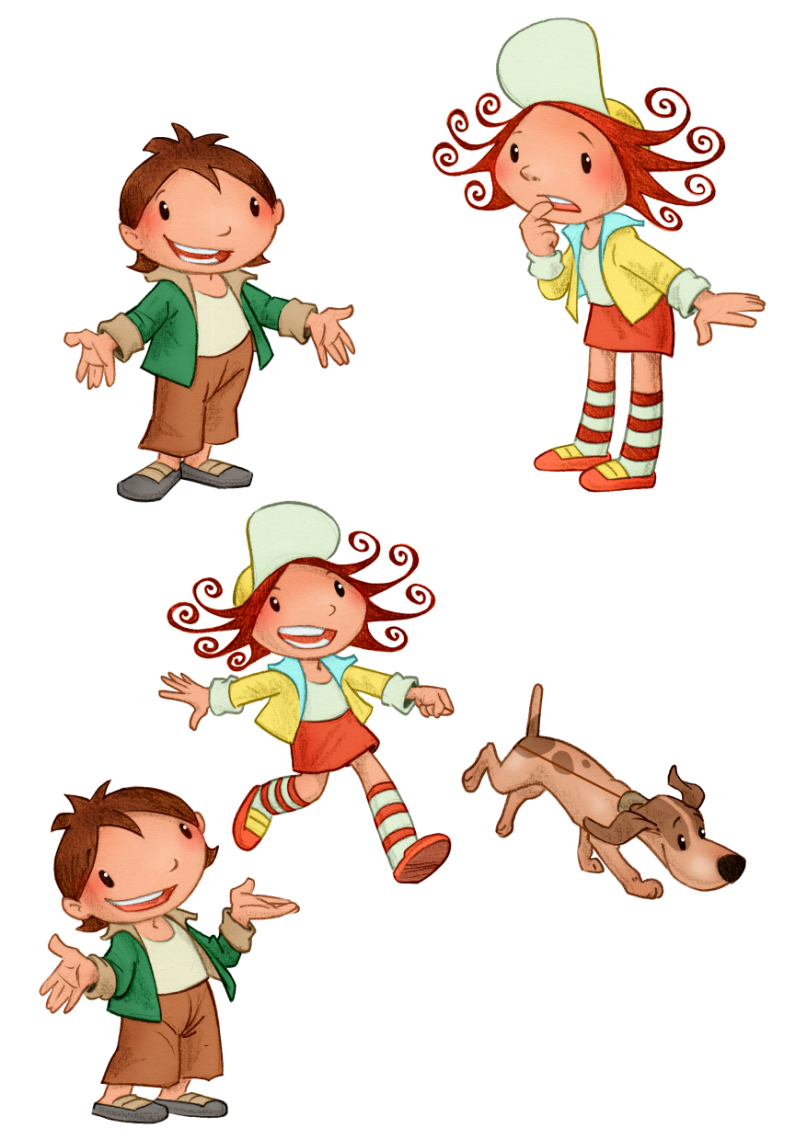 NOVORODENEC
[Speaker Notes: 3. Expozičná časť]
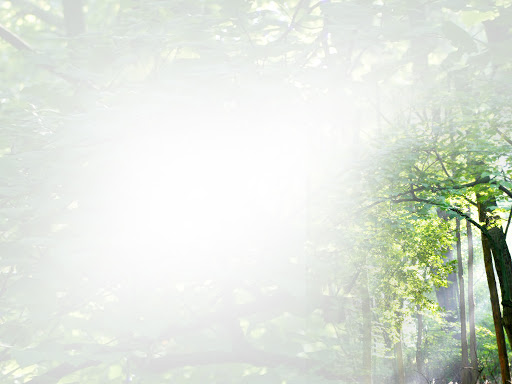 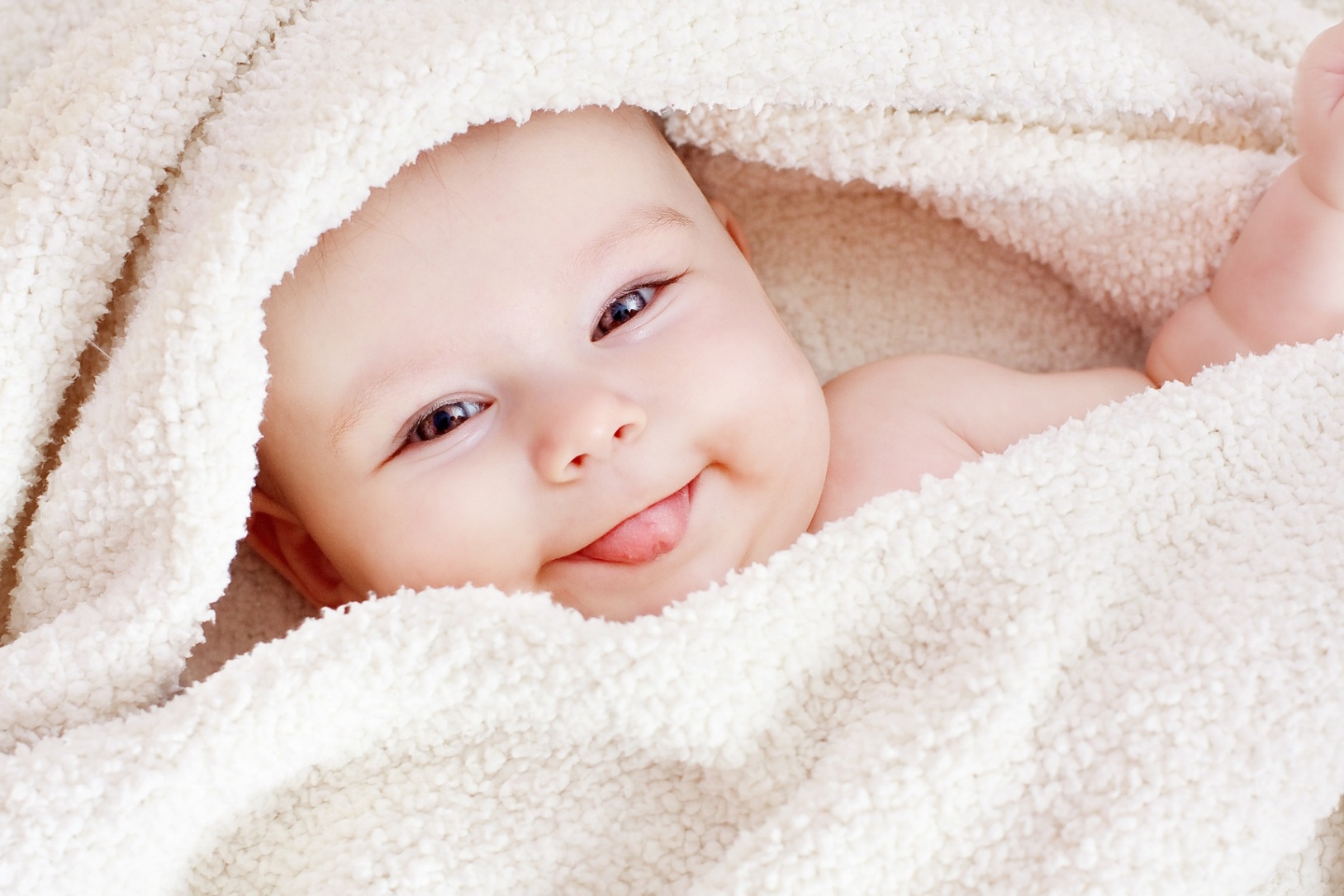 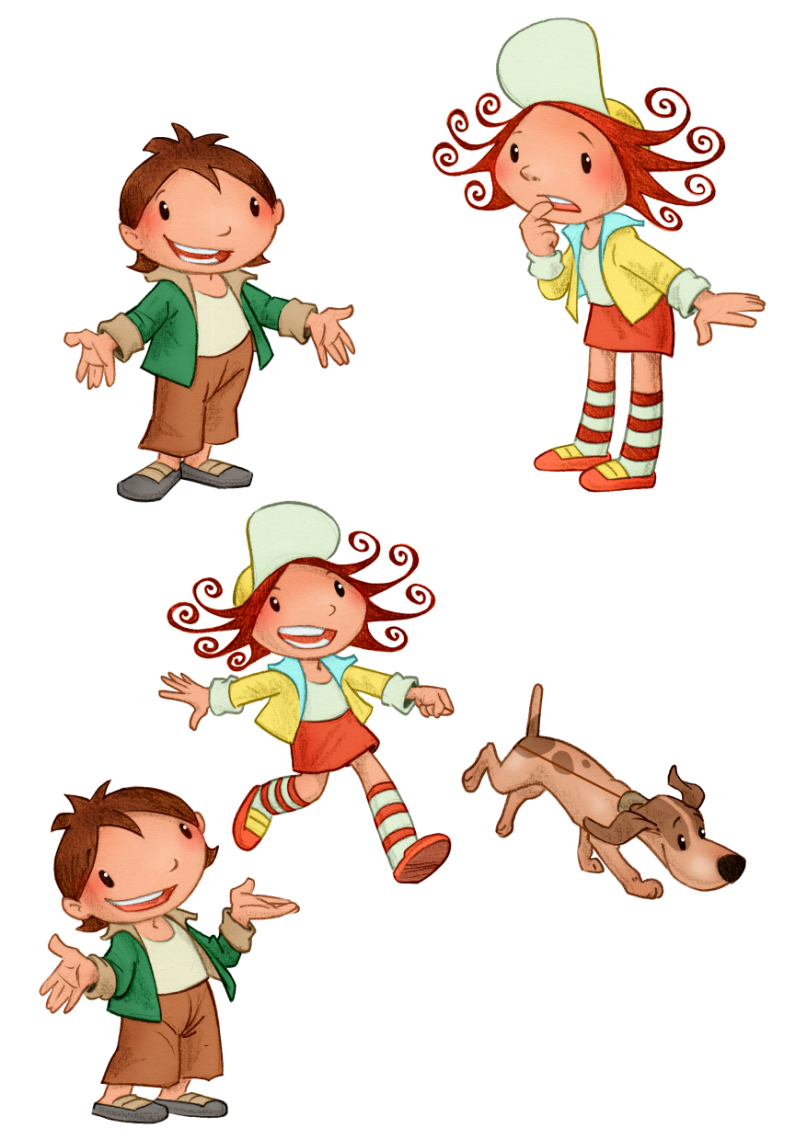 DOJČA
[Speaker Notes: 3. Expozičná časť]
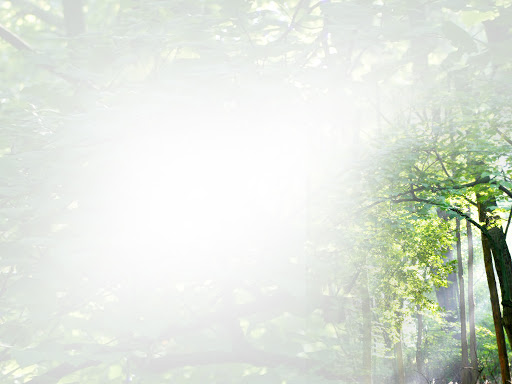 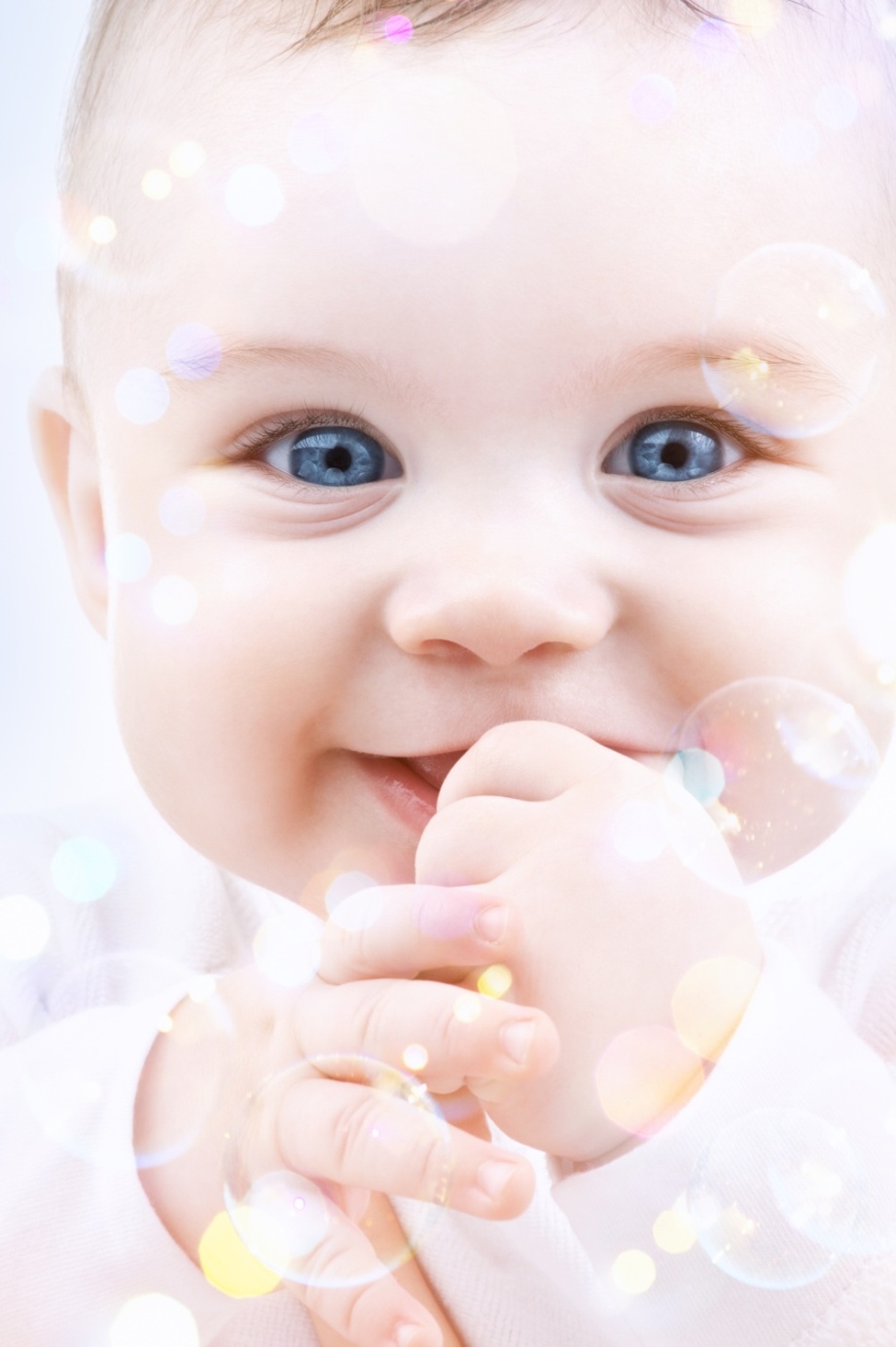 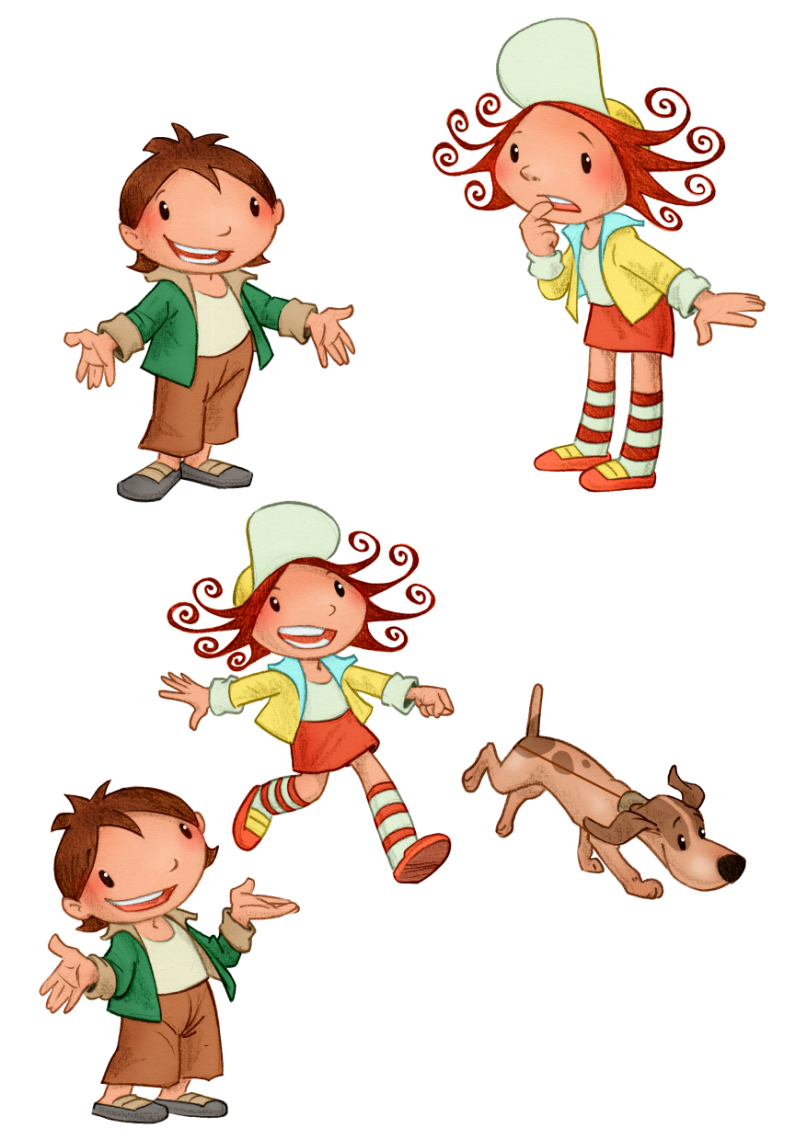 BATOĽA
[Speaker Notes: 3. Expozičná časť]
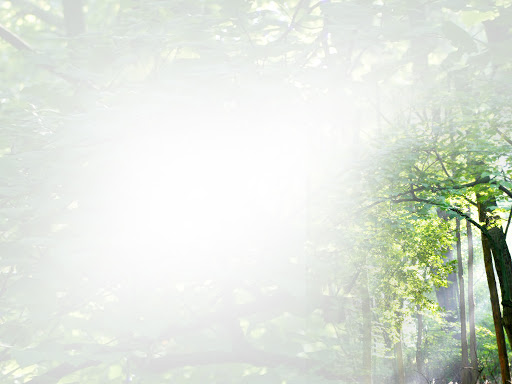 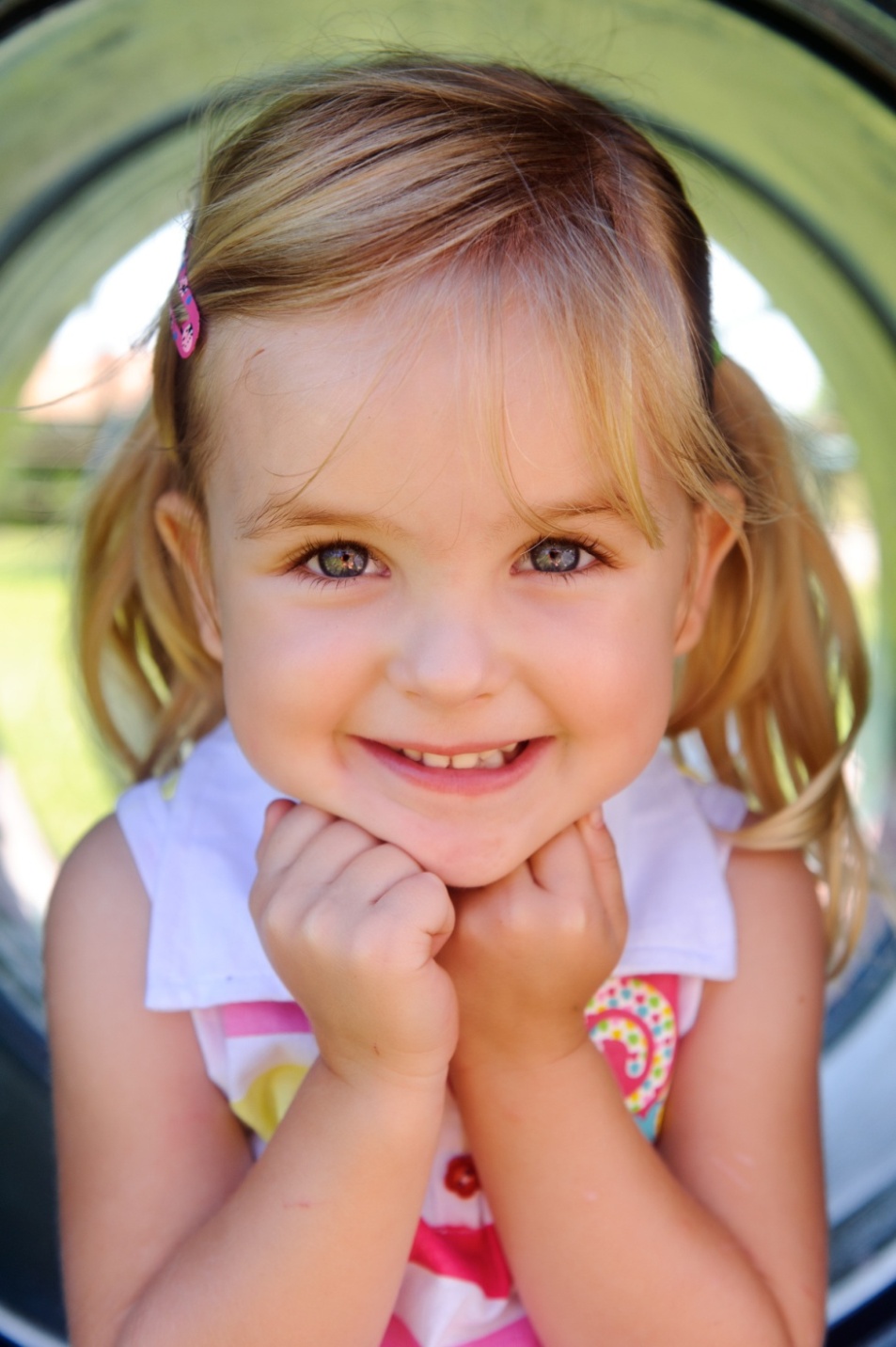 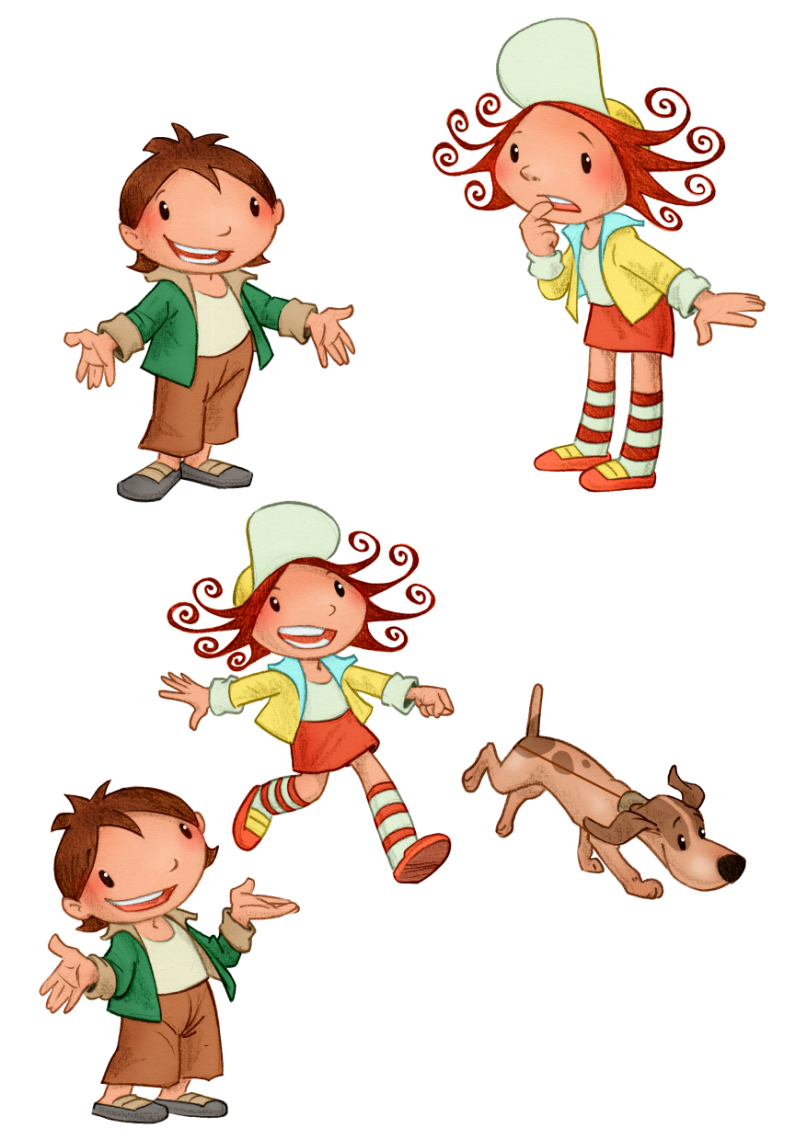 PREDŠKOLSKÝ VEK
[Speaker Notes: 3. Expozičná časť]
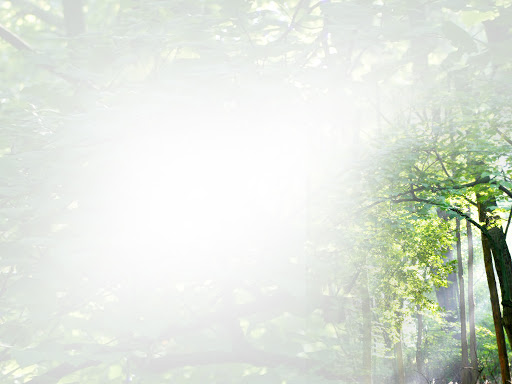 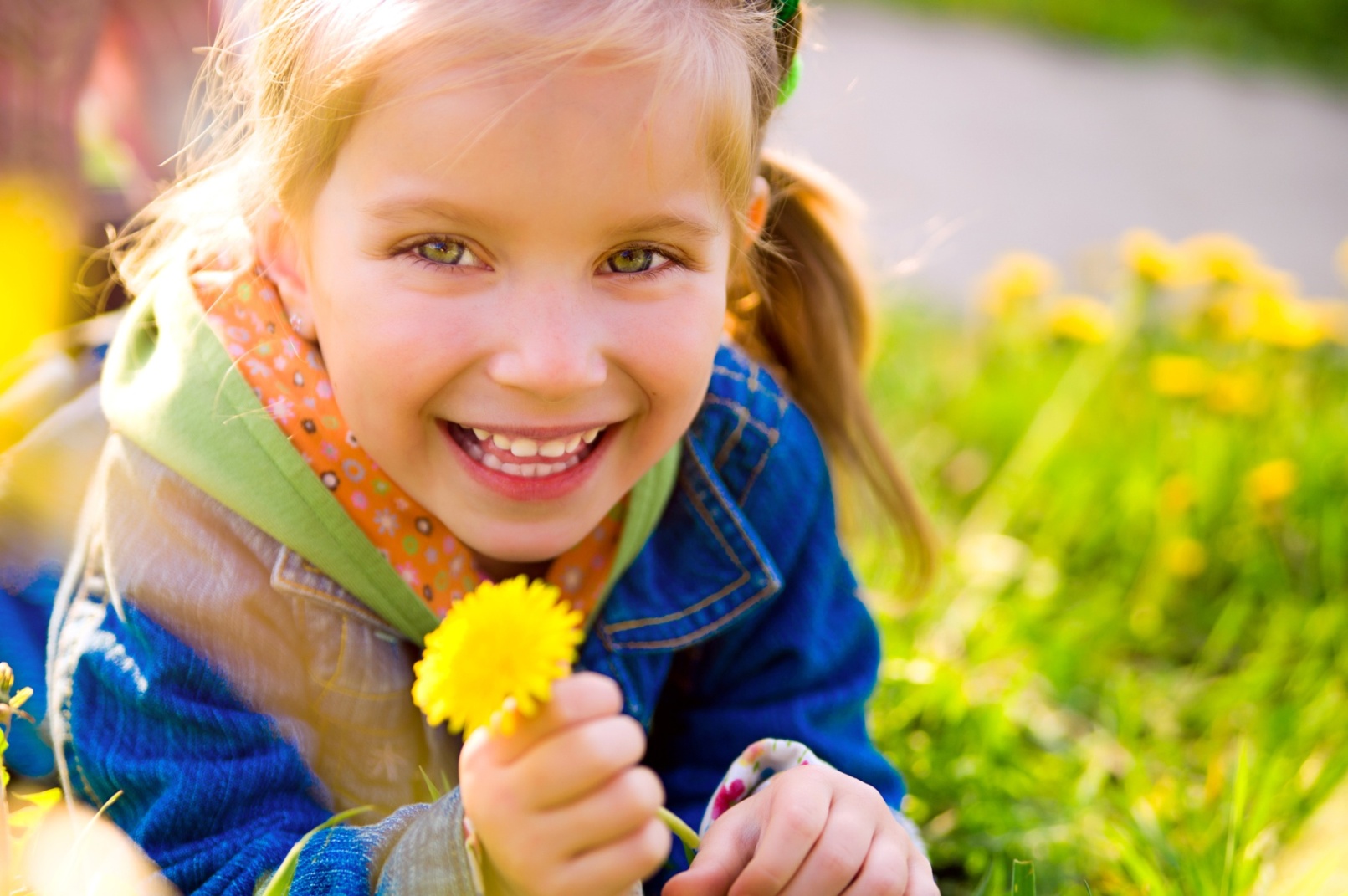 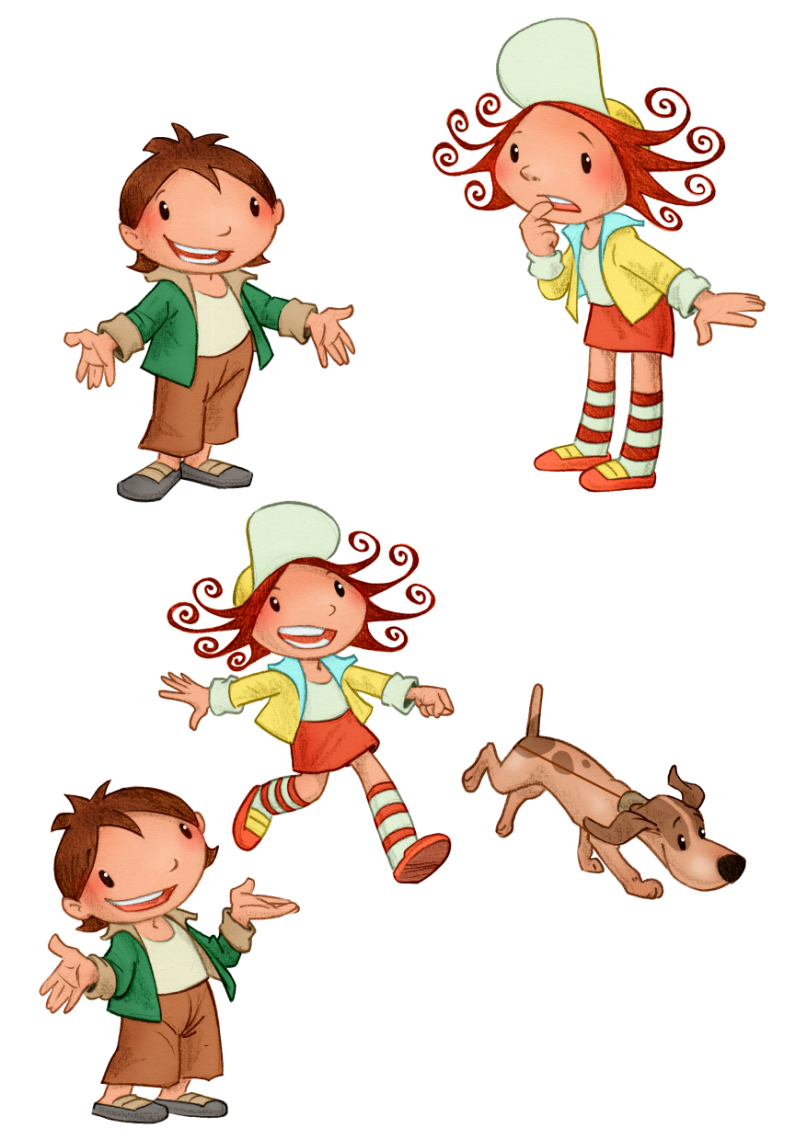 MLADŠÍ ŠKOLSKÝ VEK
[Speaker Notes: 3. Expozičná časť]
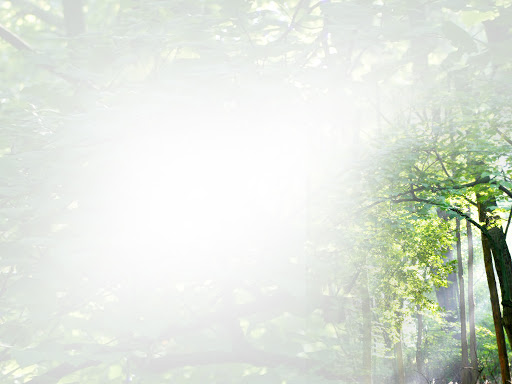 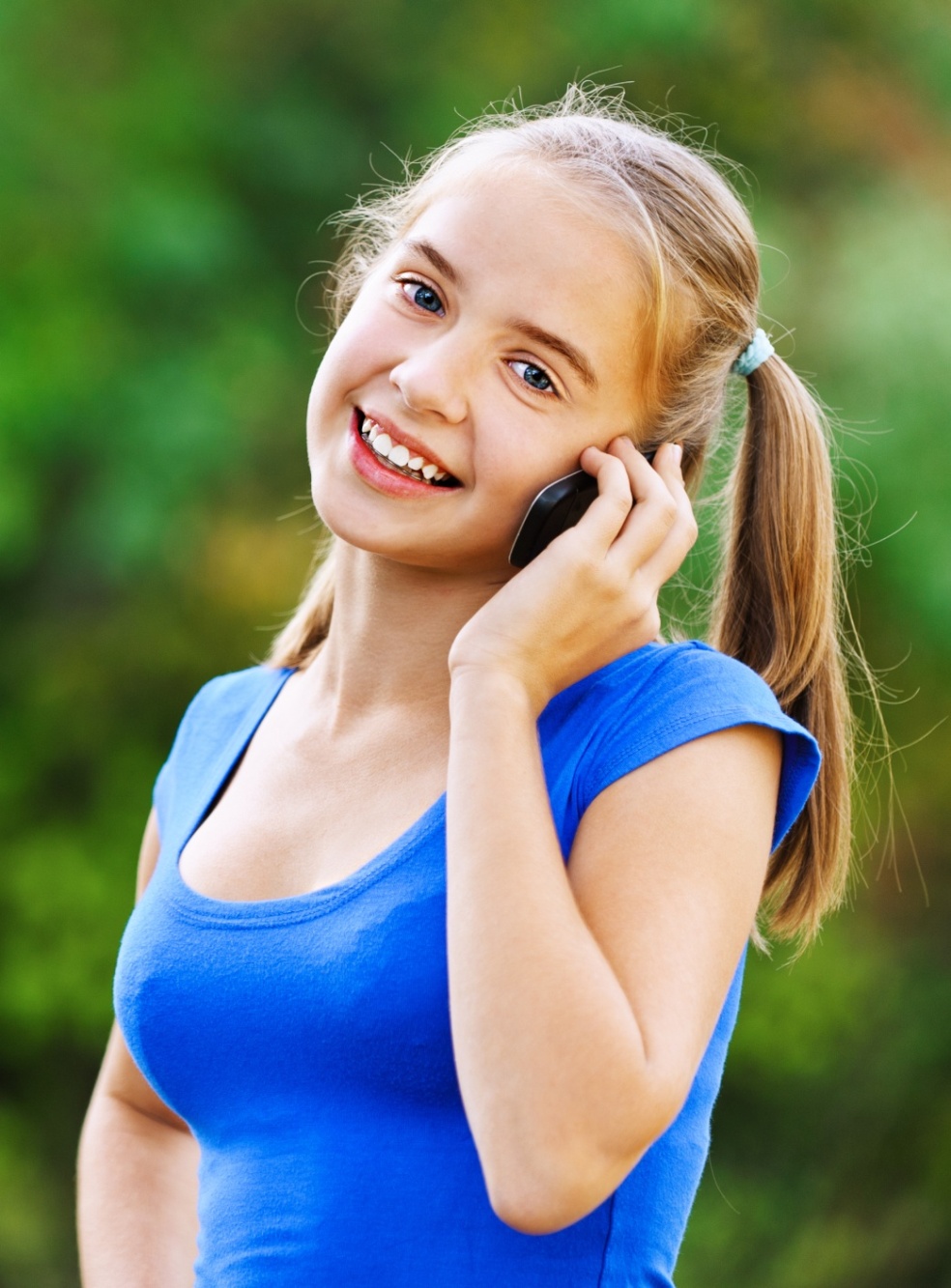 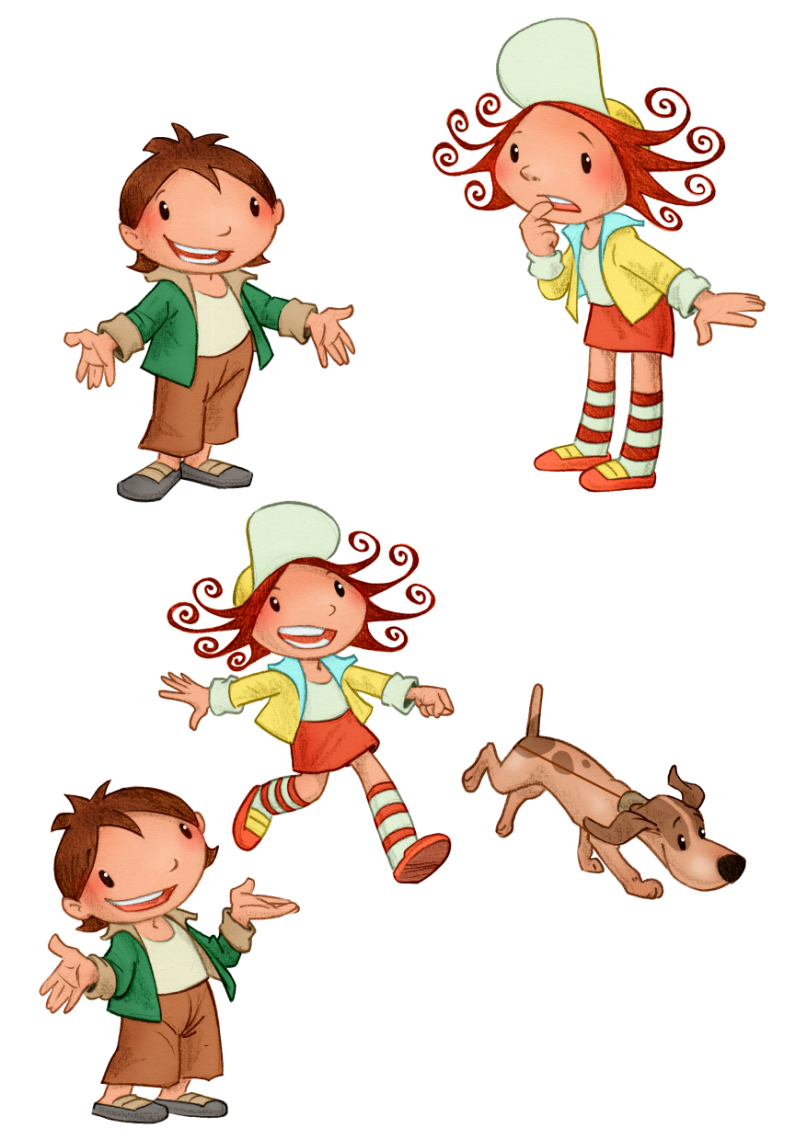 STARŠÍ ŠKOLSKÝ VEK
[Speaker Notes: 3. Expozičná časť]
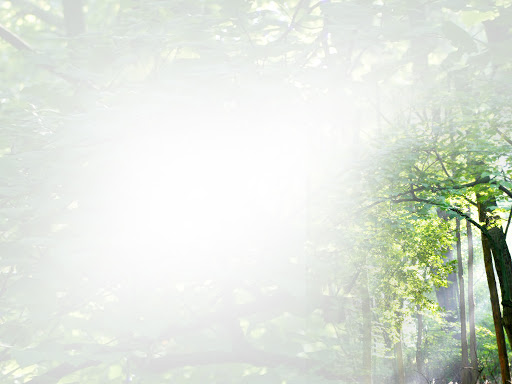 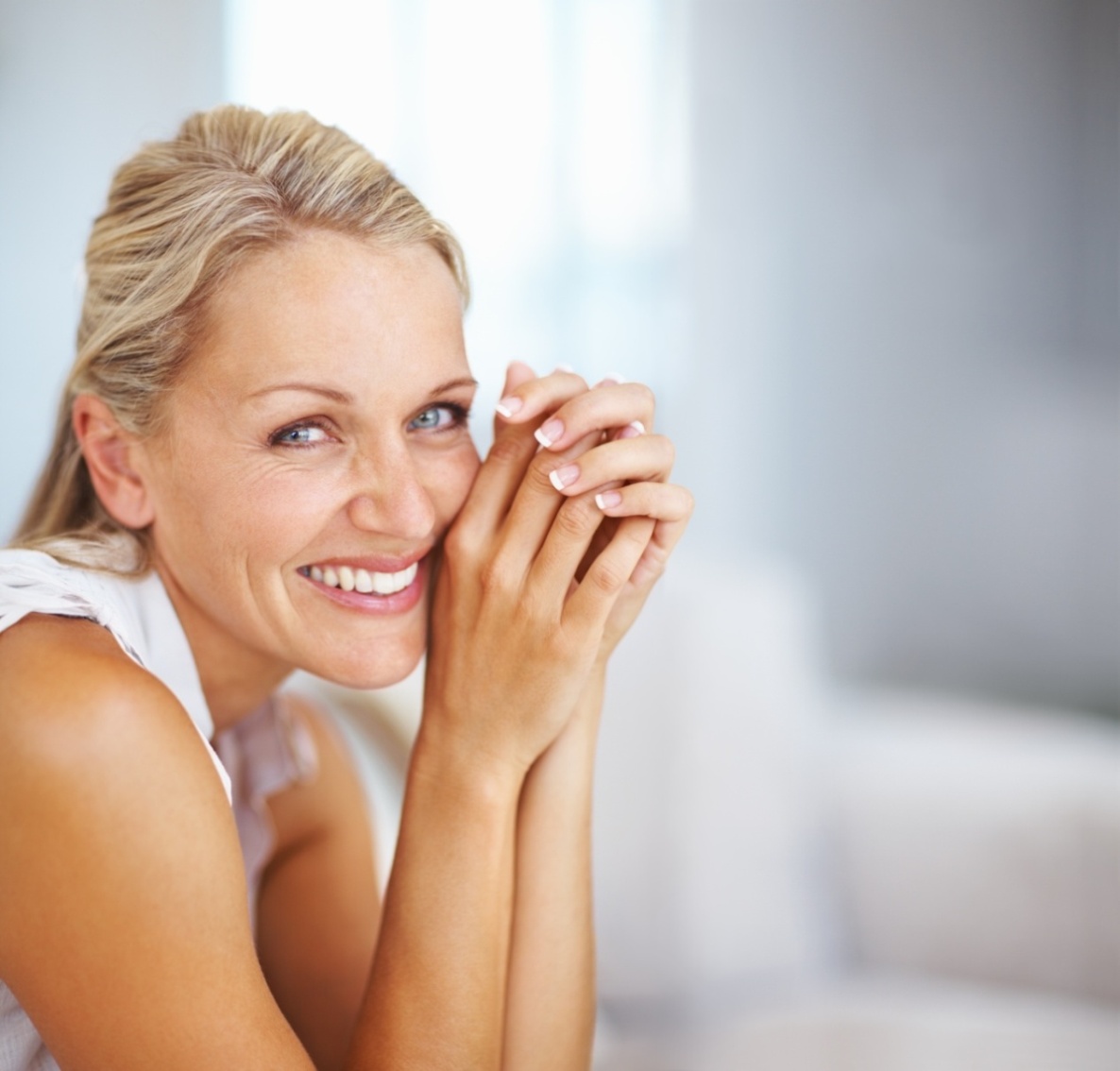 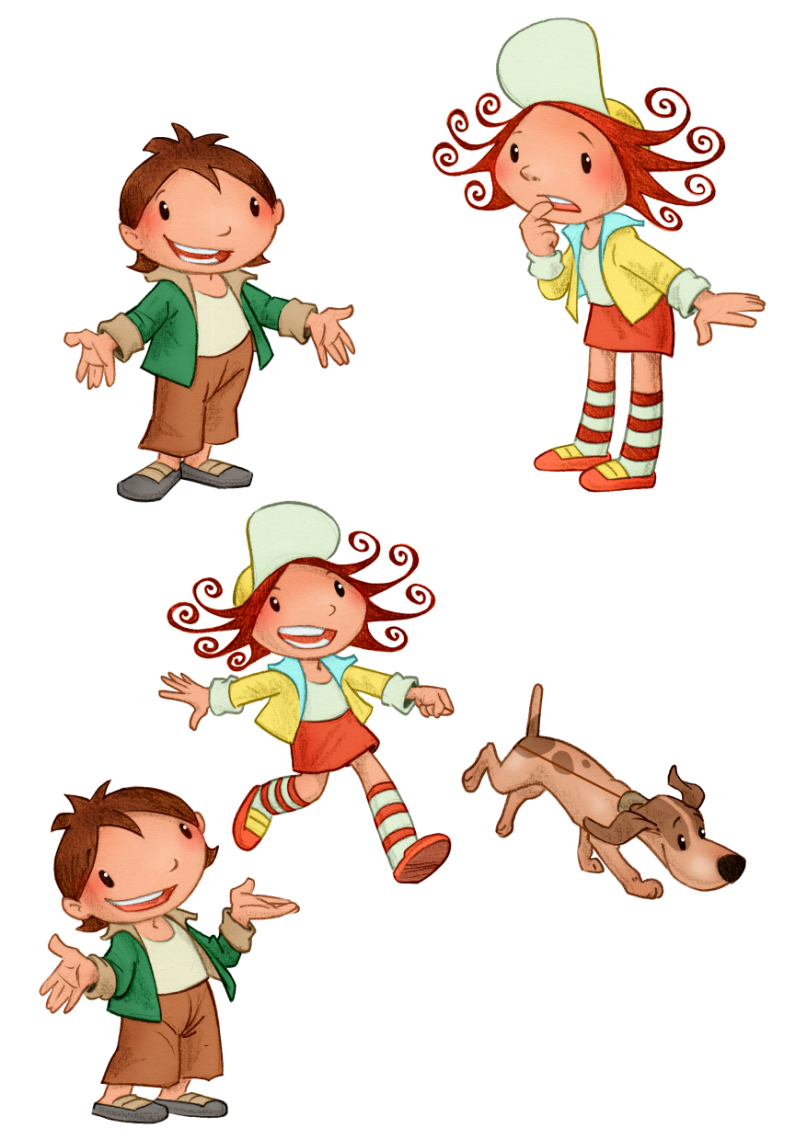 DOSPELOSŤ
[Speaker Notes: 3. Expozičná časť]
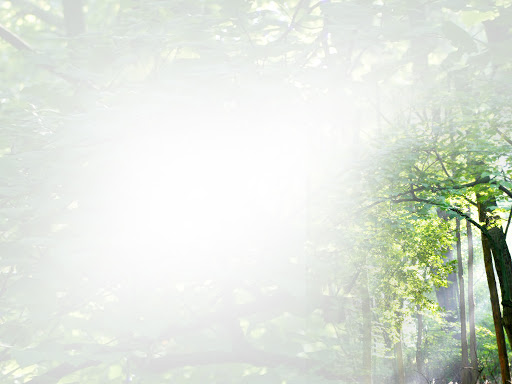 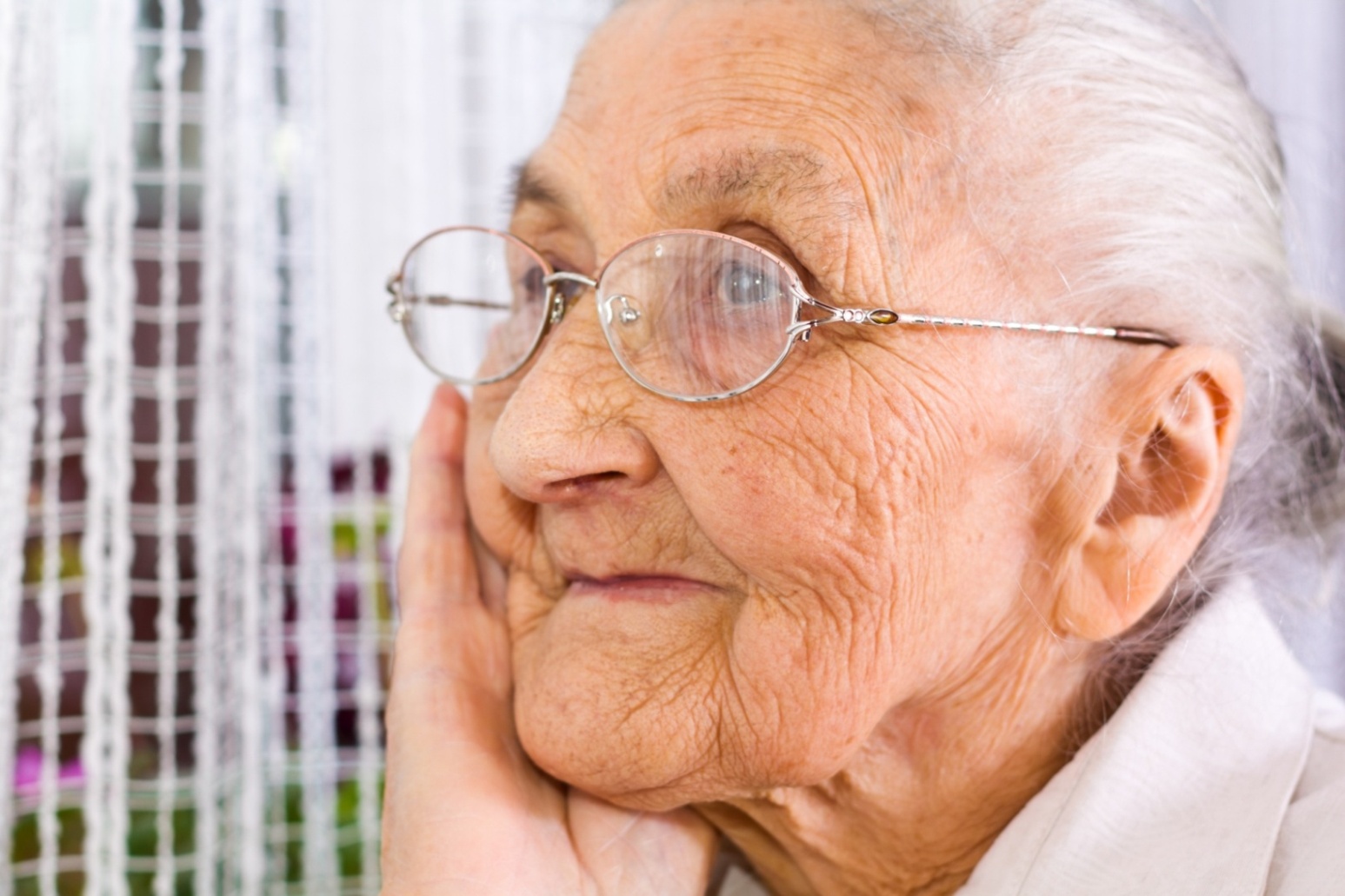 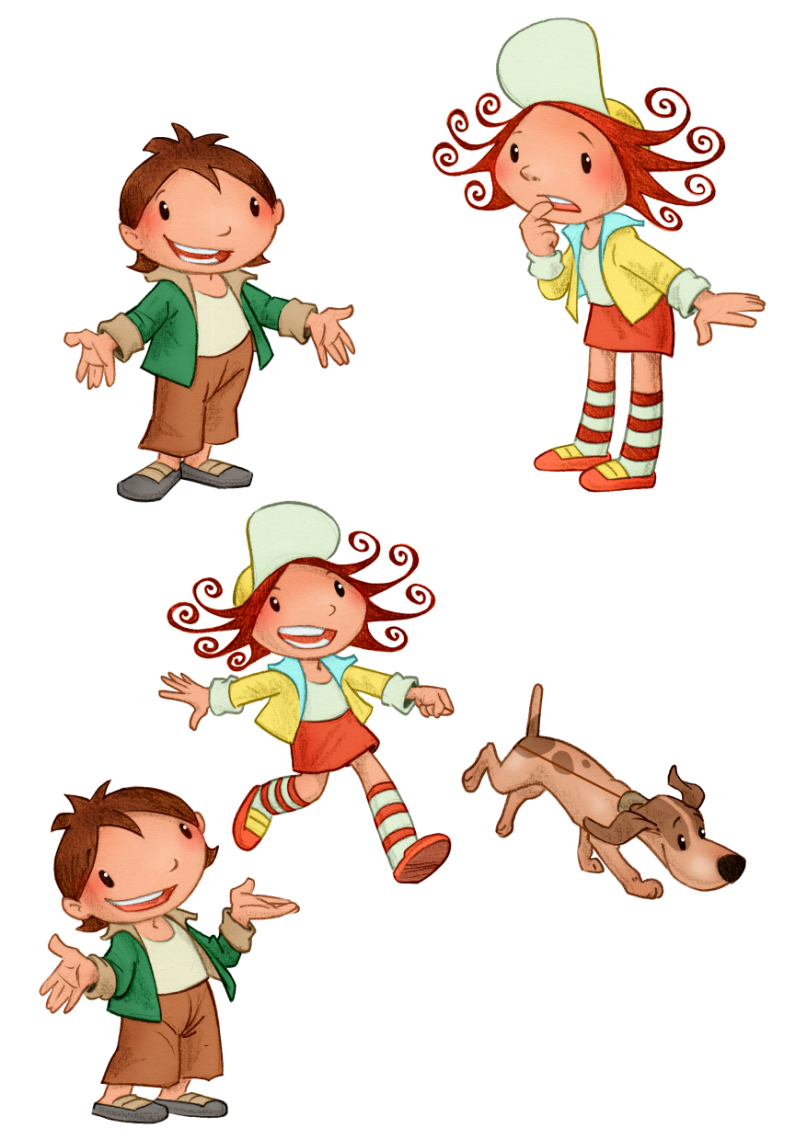 STAROBA
[Speaker Notes: 3. Expozičná časť]
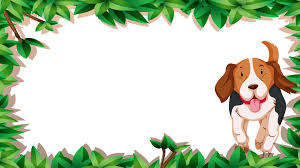 Väčšina ľudí sa dožíva 70 až 80 rokov.
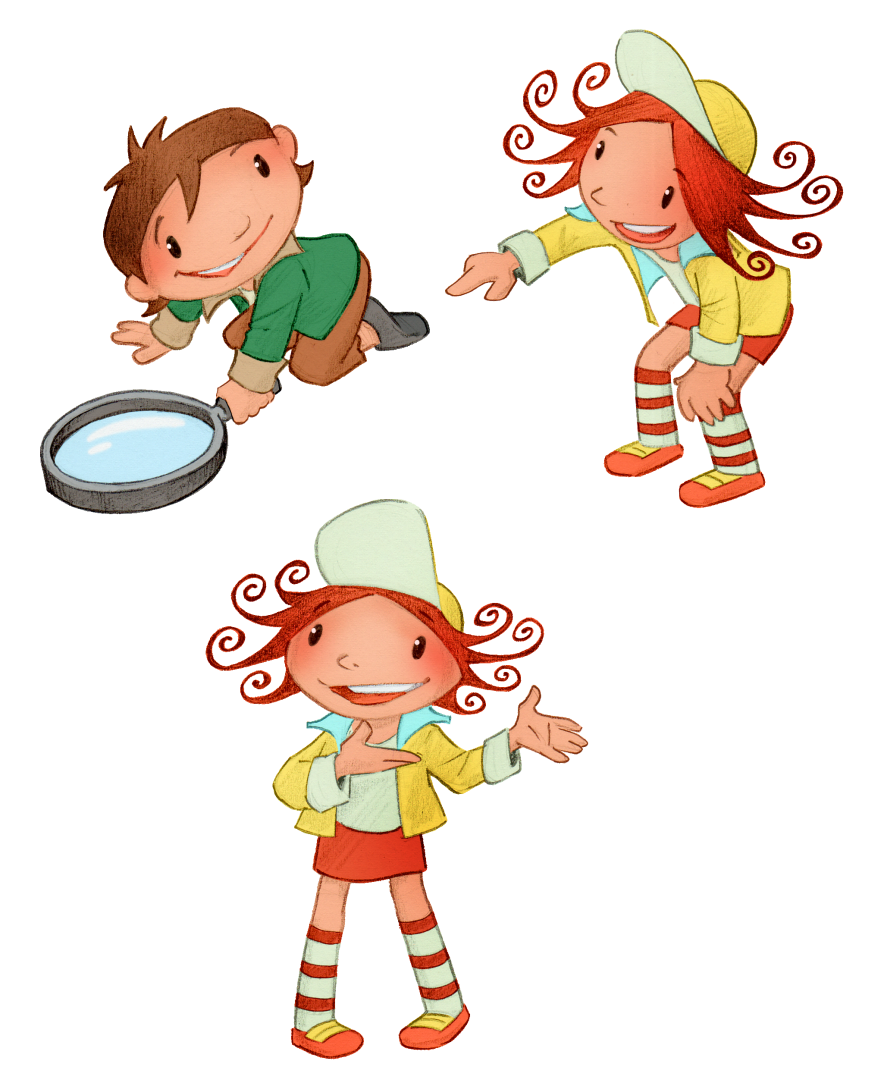 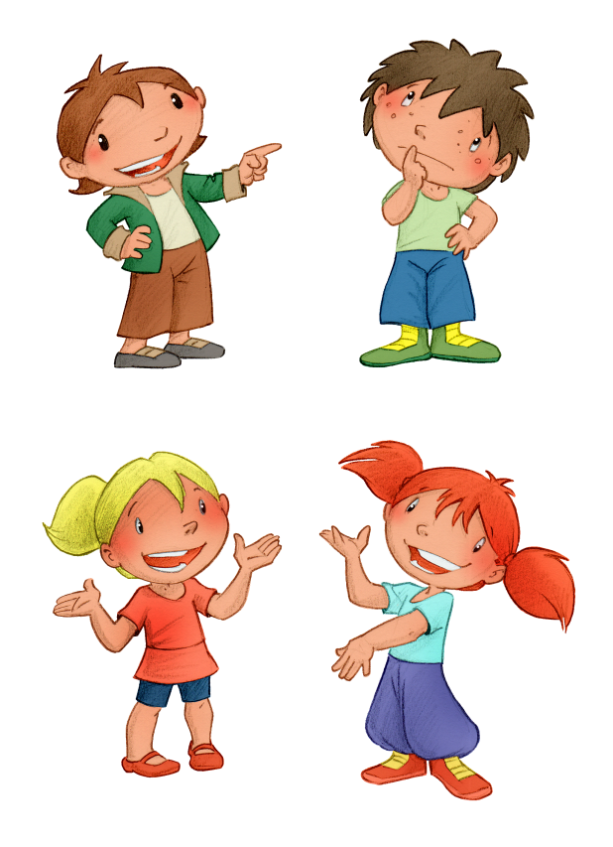 [Speaker Notes: 3. Expozičná časť – rozhovor Jasmínky a Danielka]
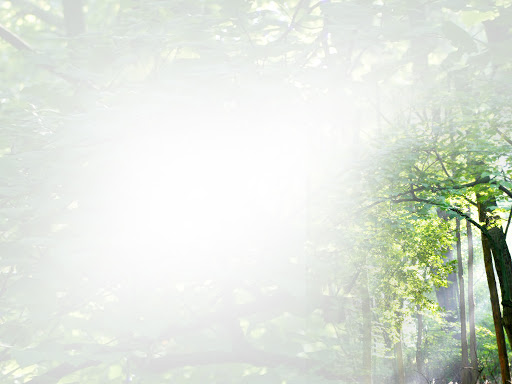 Dĺžka života živočíchov je rôzna. Niektoré druhy hmyzu môžu žiť len niekoľko hodín alebo dní, iné živočíchy môžu žiť aj niekoľko desiatok rokov. Živočíchy, ktoré žijú vo voľnej prírode, sa zvyčajne nedožívajú takého vysokého veku, ako živočíchy chované v zajatí.
[Speaker Notes: 3. Expozičná časť – ZC]
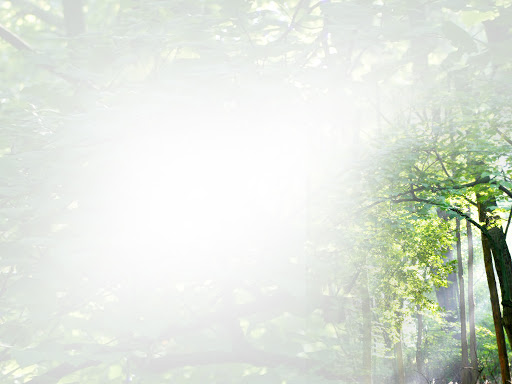 KOĽKO ROKOV SA DOŽÍVAJÚ?
[Speaker Notes: 3. Expozičná časť]
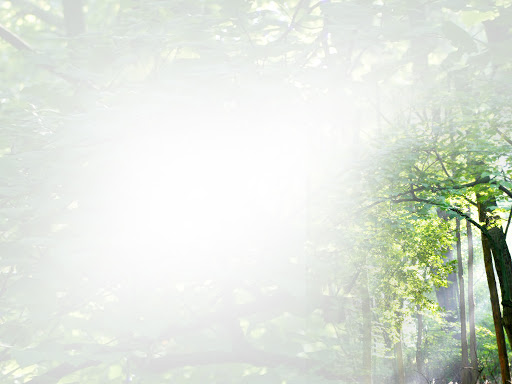 POKÚS  SA  URČIŤ,  KTORÉ  Z  NICH  SA  DOŽÍVAJÚ  MENEJ  ROKOV  AKO  ČLOVEK,  KTORÉ  ŽIJÚ  PRIBLIŽNE  ROVNAKO  DLHO  AKO  ČLOVEK  
A  KTORÉ  ŽIJÚ  DLHŠIE  AKO  ČLOVEK.  KLIKNI NA SPRÁVNU ODPOVEĎ.
[Speaker Notes: 3. Expozičná časť]
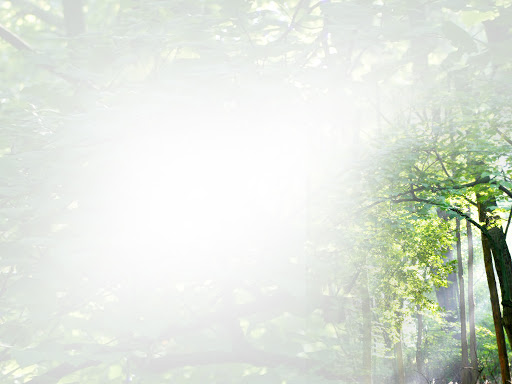 LIENKA SEDEMBODKOVÁ
1 – 2 ROKY
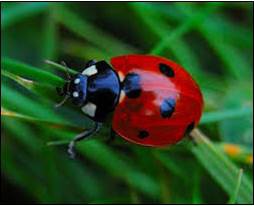 DOŽÍVA  SA  MENEJ  ROKOV  AKO  ČLOVEK
ŽIJE  PRIBLIŽNE  ROVNAKO  
DLHO  AKO  ČLOVEK
ŽIJE  DLHŠIE
AKO  ČLOVEK
[Speaker Notes: 3. Expozičná časť]
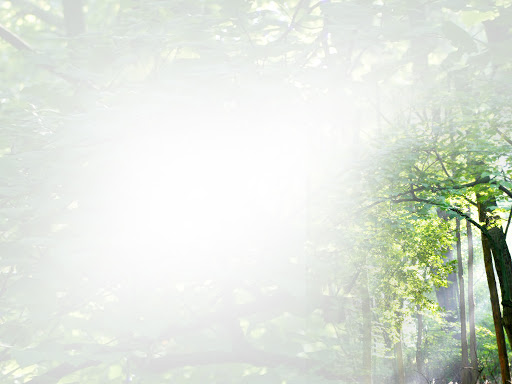 KURA DOMÁCA
5 – 7 ROKOV
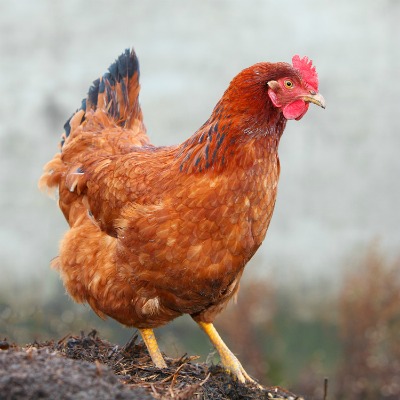 DOŽÍVA  SA  MENEJ  ROKOV  AKO  ČLOVEK
ŽIJE  PRIBLIŽNE  ROVNAKO  
DLHO  AKO  ČLOVEK
ŽIJE  DLHŠIE
AKO  ČLOVEK
[Speaker Notes: 3. Expozičná časť]
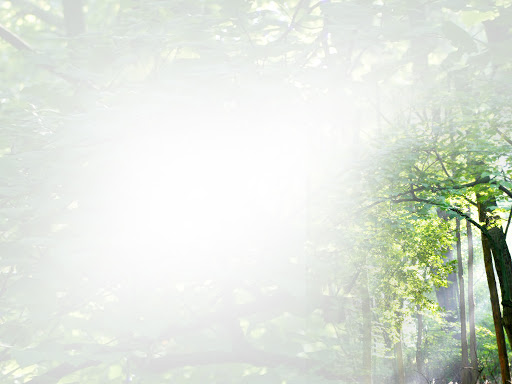 SVIŇA DOMÁCA
15 ROKOV
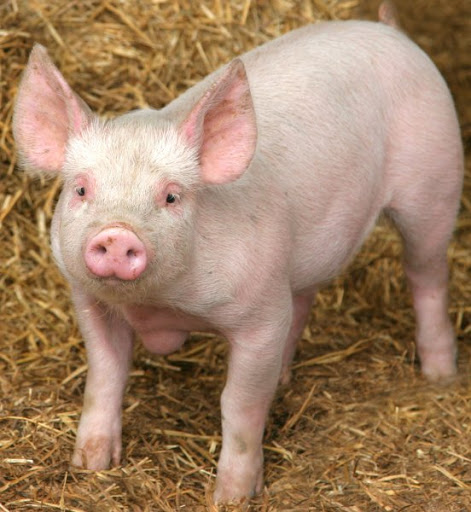 DOŽÍVA  SA  MENEJ  ROKOV  AKO  ČLOVEK
ŽIJE  PRIBLIŽNE  ROVNAKO  
DLHO  AKO  ČLOVEK
ŽIJE  DLHŠIE
AKO  ČLOVEK
[Speaker Notes: 3. Expozičná časť]
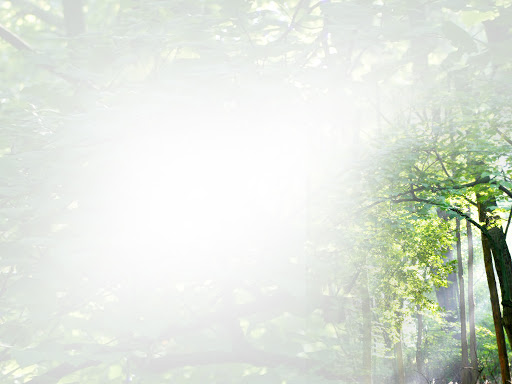 NEMECKÝ OVČIAK
12 - 13 ROKOV
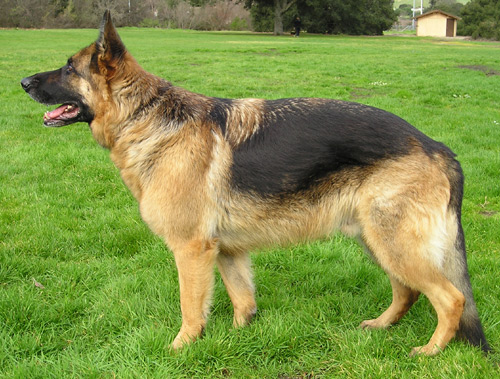 DOŽÍVA  SA  MENEJ  ROKOV  AKO  ČLOVEK
ŽIJE  PRIBLIŽNE  ROVNAKO  
DLHO  AKO  ČLOVEK
ŽIJE  DLHŠIE
AKO  ČLOVEK
[Speaker Notes: 3. Expozičná časť]
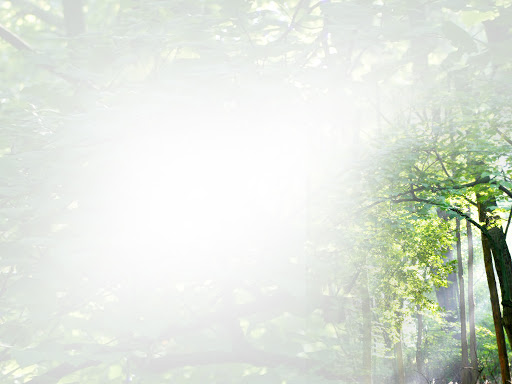 VČELA MEDONOSNÁ - robotnica
8 TÝŽDŇOV
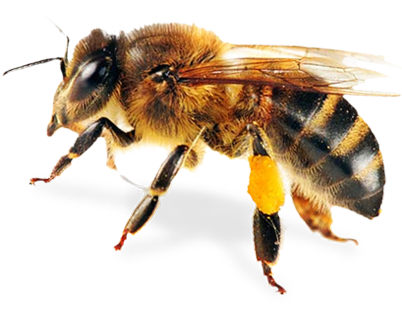 DOŽÍVA  SA  MENEJ  ROKOV  AKO  ČLOVEK
ŽIJE  PRIBLIŽNE  ROVNAKO  
DLHO  AKO  ČLOVEK
ŽIJE  DLHŠIE
AKO  ČLOVEK
[Speaker Notes: 3. Expozičná časť]
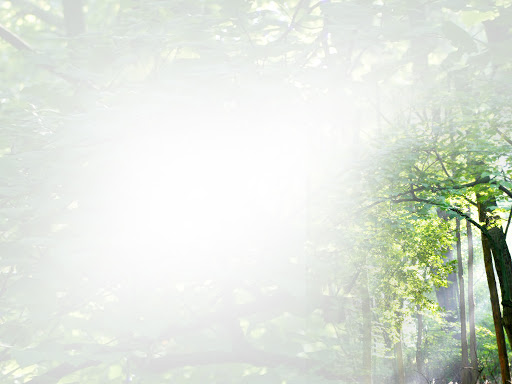 PODENKA
OBYČAJNÁ
24 HODÍN
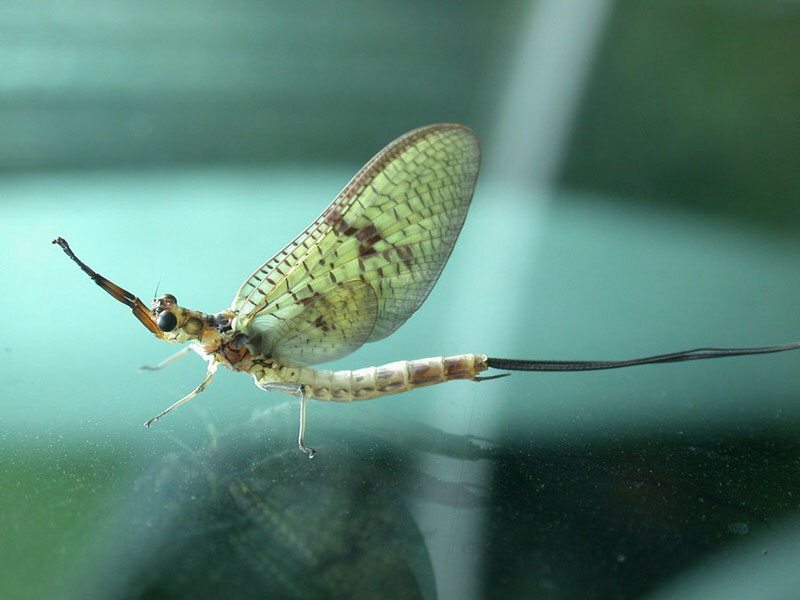 DOŽÍVA  SA  MENEJ  ROKOV  AKO  ČLOVEK
ŽIJE  PRIBLIŽNE  ROVNAKO  
DLHO  AKO  ČLOVEK
ŽIJE  DLHŠIE
AKO  ČLOVEK
[Speaker Notes: 3. Expozičná časť]
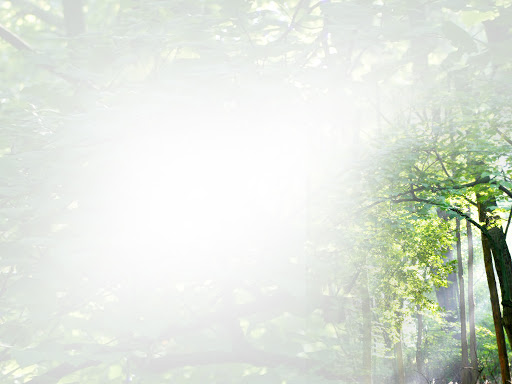 ŠIDLO VEĽKÉ
4 MESIACE
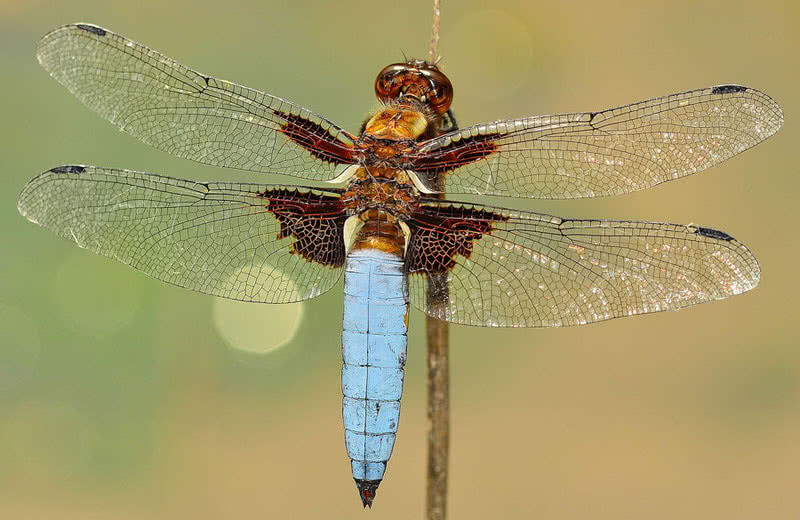 DOŽÍVA  SA  MENEJ  ROKOV  AKO  ČLOVEK
ŽIJE  PRIBLIŽNE  ROVNAKO  
DLHO  AKO  ČLOVEK
ŽIJE  DLHŠIE
AKO  ČLOVEK
[Speaker Notes: 3. Expozičná časť]
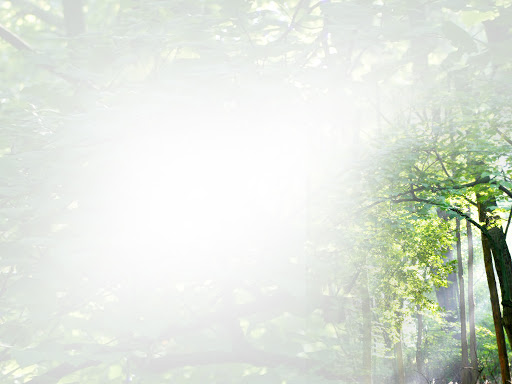 CHAMELEÓN LEOPARDÍ
1 ROK
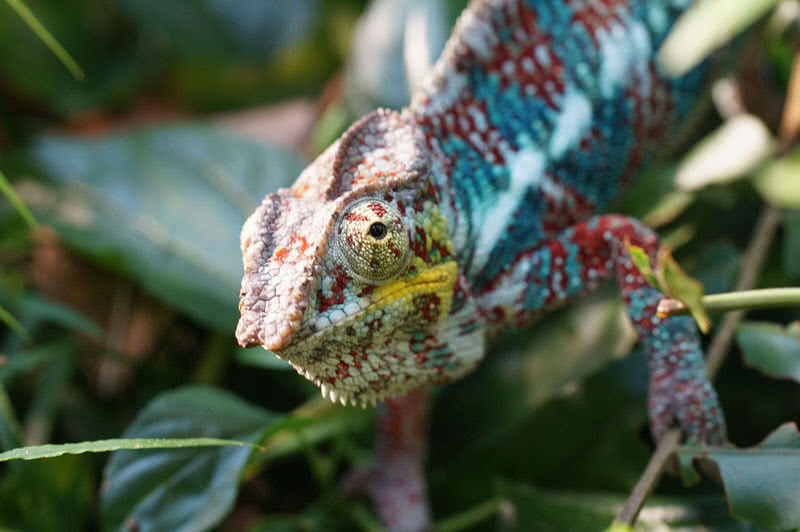 DOŽÍVA  SA  MENEJ  ROKOV  AKO  ČLOVEK
ŽIJE  PRIBLIŽNE  ROVNAKO  
DLHO  AKO  ČLOVEK
ŽIJE  DLHŠIE
AKO  ČLOVEK
[Speaker Notes: 3. Expozičná časť]
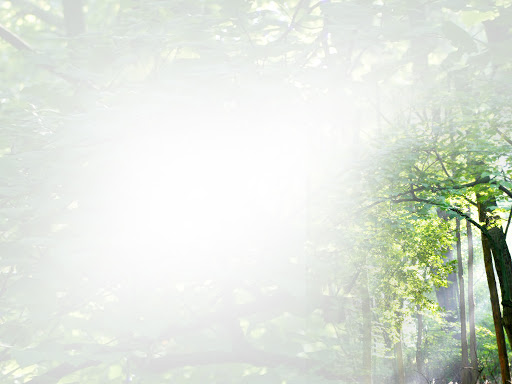 MUCHA DOMÁCA
4 TÝŽDNE
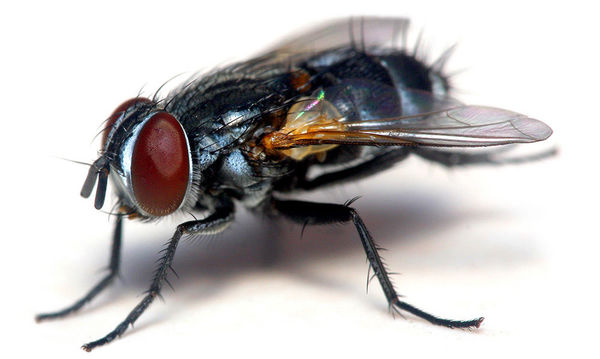 DOŽÍVA  SA  MENEJ  ROKOV  AKO  ČLOVEK
ŽIJE  PRIBLIŽNE  ROVNAKO  
DLHO  AKO  ČLOVEK
ŽIJE  DLHŠIE
AKO  ČLOVEK
[Speaker Notes: 3. Expozičná časť]
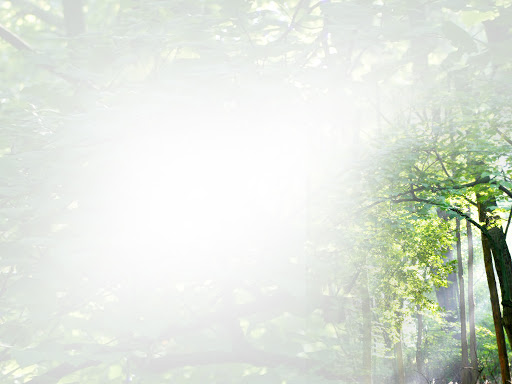 DIVIAK LESNÝ
21 ROKOV
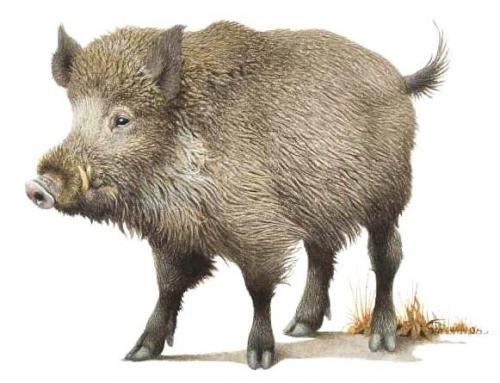 DOŽÍVA  SA  MENEJ  ROKOV  AKO  ČLOVEK
ŽIJE  PRIBLIŽNE  ROVNAKO  
DLHO  AKO  ČLOVEK
ŽIJE  DLHŠIE
AKO  ČLOVEK
[Speaker Notes: 3. Expozičná časť]
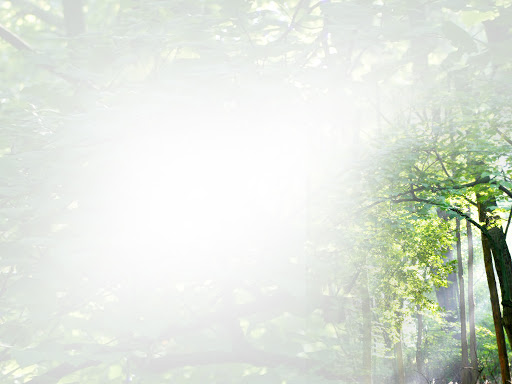 DÁŽĎOVKA OBYČAJNÁ
6 ROKOV
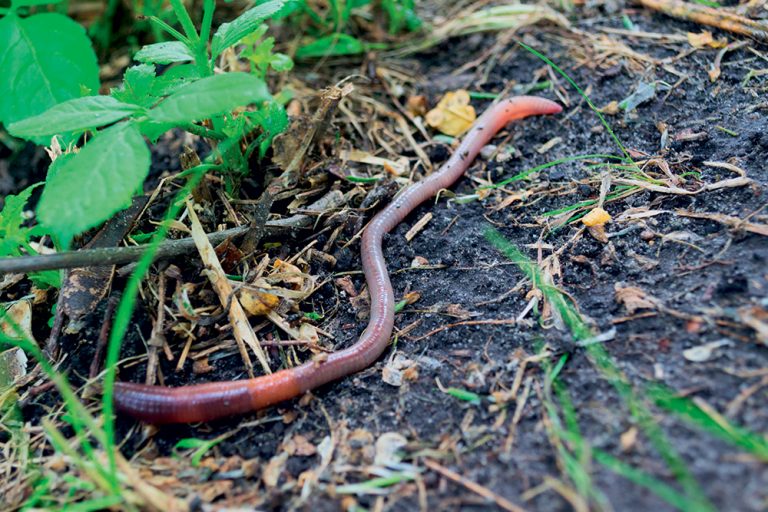 DOŽÍVA  SA  MENEJ  ROKOV  AKO  ČLOVEK
ŽIJE  PRIBLIŽNE  ROVNAKO  
DLHO  AKO  ČLOVEK
ŽIJE  DLHŠIE
AKO  ČLOVEK
[Speaker Notes: 3. Expozičná časť]
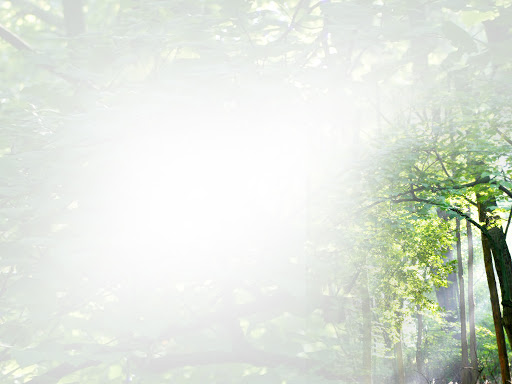 KAPOR OBYČAJNÝ
20 – 40  ROKOV
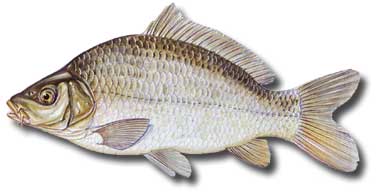 DOŽÍVA  SA  MENEJ  ROKOV  AKO  ČLOVEK
ŽIJE  PRIBLIŽNE  ROVNAKO  
DLHO  AKO  ČLOVEK
ŽIJE  DLHŠIE
AKO  ČLOVEK
[Speaker Notes: 3. Expozičná časť]
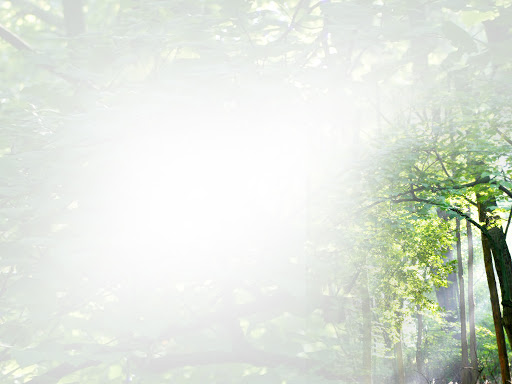 LÍŠKA HRDZAVÁ
10 - 12 ROKOV
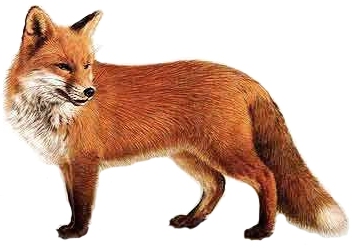 DOŽÍVA  SA  MENEJ  ROKOV  AKO  ČLOVEK
ŽIJE  PRIBLIŽNE  ROVNAKO  
DLHO  AKO  ČLOVEK
ŽIJE  DLHŠIE
AKO  ČLOVEK
[Speaker Notes: 3. Expozičná časť]
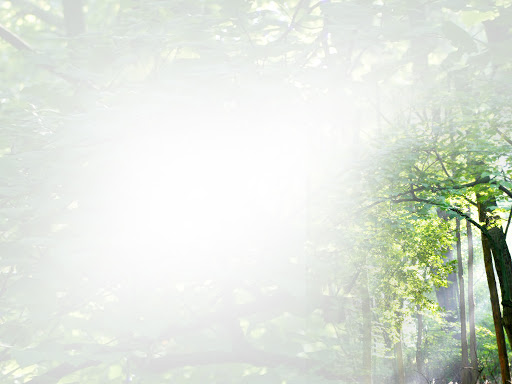 SLIMÁK ZÁHRADNÝ
5 - 10 ROKOV
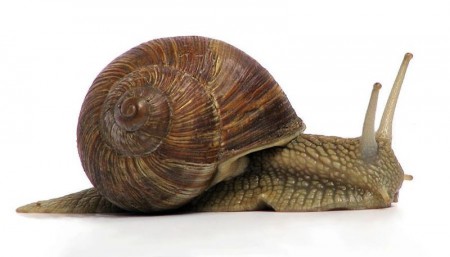 DOŽÍVA  SA  MENEJ  ROKOV  AKO  ČLOVEK
ŽIJE  PRIBLIŽNE  ROVNAKO  
DLHO  AKO  ČLOVEK
ŽIJE  DLHŠIE
AKO  ČLOVEK
[Speaker Notes: 3. Expozičná časť]
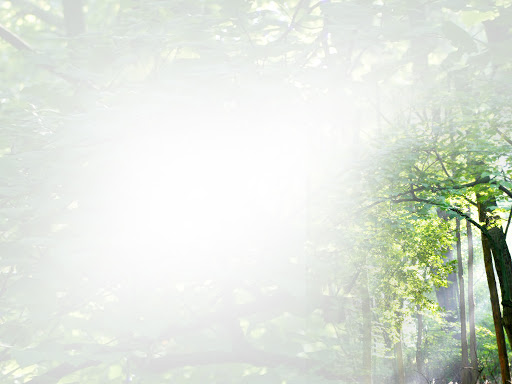 TUČNIAK KRÁĽOVSKÝ
35 ROKOV
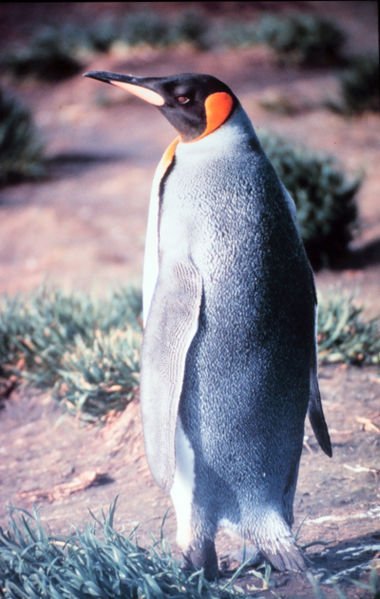 DOŽÍVA  SA  MENEJ  ROKOV  AKO  ČLOVEK
ŽIJE  PRIBLIŽNE  ROVNAKO  
DLHO  AKO  ČLOVEK
ŽIJE  DLHŠIE
AKO  ČLOVEK
[Speaker Notes: 3. Expozičná časť]
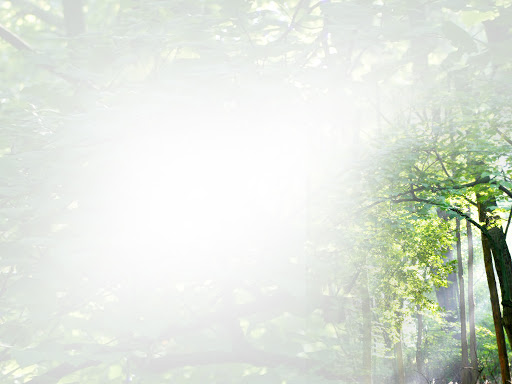 OVCA DOMÁCA
14 - 16 ROKOV
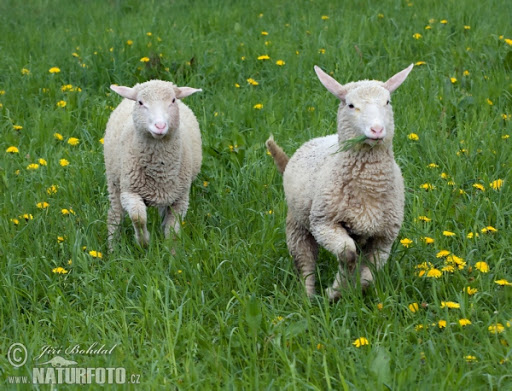 DOŽÍVA  SA  MENEJ  ROKOV  AKO  ČLOVEK
ŽIJE  PRIBLIŽNE  ROVNAKO  
DLHO  AKO  ČLOVEK
ŽIJE  DLHŠIE
AKO  ČLOVEK
[Speaker Notes: 3. Expozičná časť]
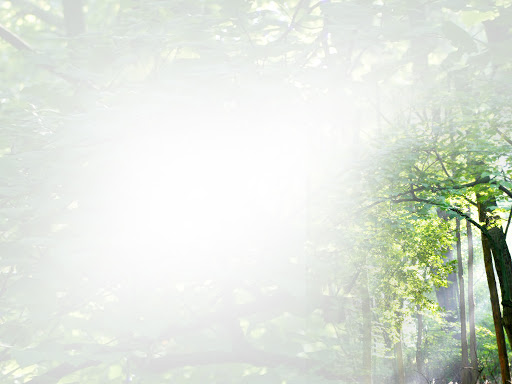 TUR DOMÁCI
20 - 25 ROKOV
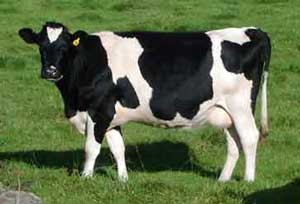 DOŽÍVA  SA  MENEJ  ROKOV  AKO  ČLOVEK
ŽIJE  PRIBLIŽNE  ROVNAKO  
DLHO  AKO  ČLOVEK
ŽIJE  DLHŠIE
AKO  ČLOVEK
[Speaker Notes: 3. Expozičná časť]
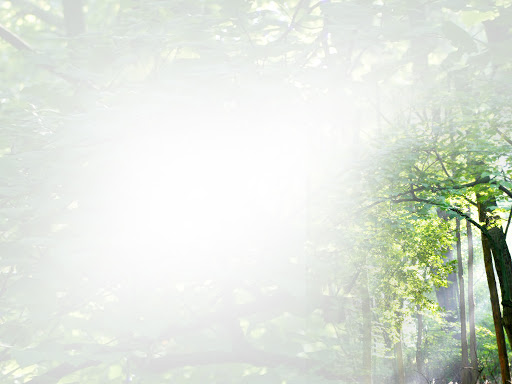 ROPUCHA OBYČAJNÁ
4 - 9 ROKOV
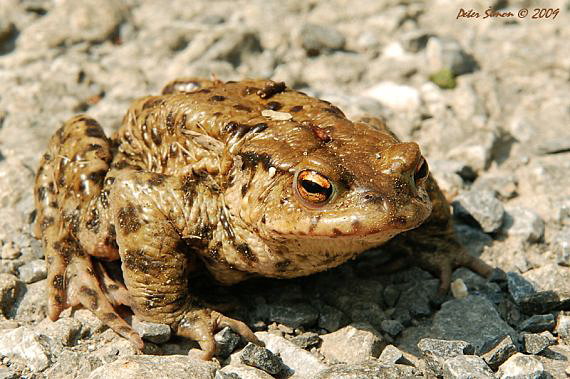 DOŽÍVA  SA  MENEJ  ROKOV  AKO  ČLOVEK
ŽIJE  PRIBLIŽNE  ROVNAKO  
DLHO  AKO  ČLOVEK
ŽIJE  DLHŠIE
AKO  ČLOVEK
[Speaker Notes: 3. Expozičná časť]
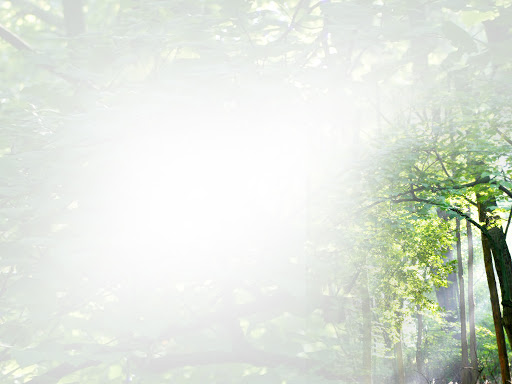 BOCIAN BIELY
33 ROKOV
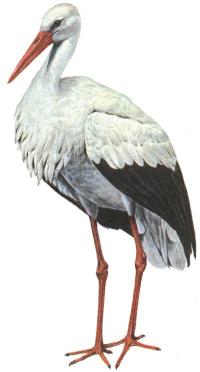 DOŽÍVA  SA  MENEJ  ROKOV  AKO  ČLOVEK
ŽIJE  PRIBLIŽNE  ROVNAKO  
DLHO  AKO  ČLOVEK
ŽIJE  DLHŠIE
AKO  ČLOVEK
[Speaker Notes: 3. Expozičná časť]
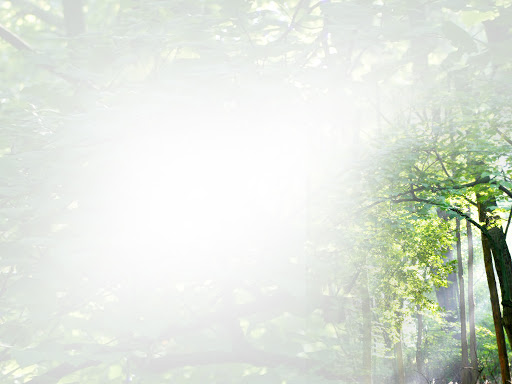 KRÁLIK DIVÝ
8 - 10 ROKOV
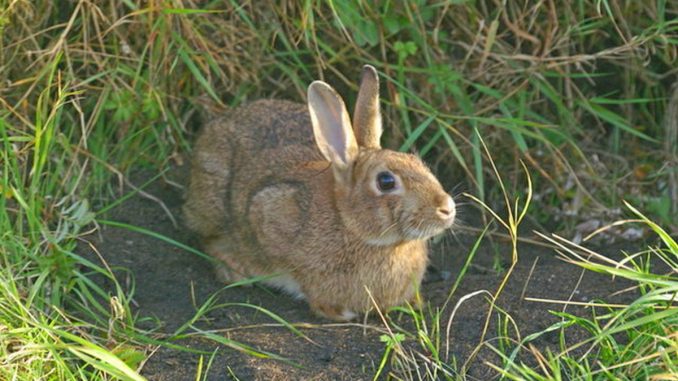 DOŽÍVA  SA  MENEJ  ROKOV  AKO  ČLOVEK
ŽIJE  PRIBLIŽNE  ROVNAKO  
DLHO  AKO  ČLOVEK
ŽIJE  DLHŠIE
AKO  ČLOVEK
[Speaker Notes: 3. Expozičná časť]
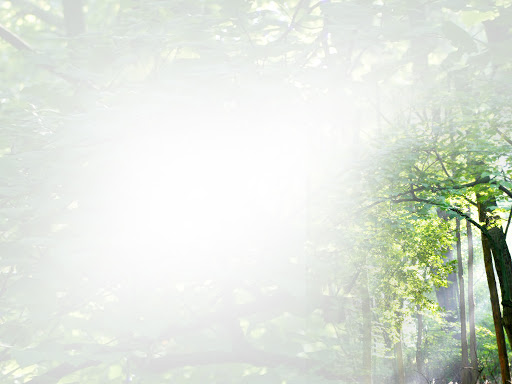 RYS OSTROVID
14 - 17 ROKOV
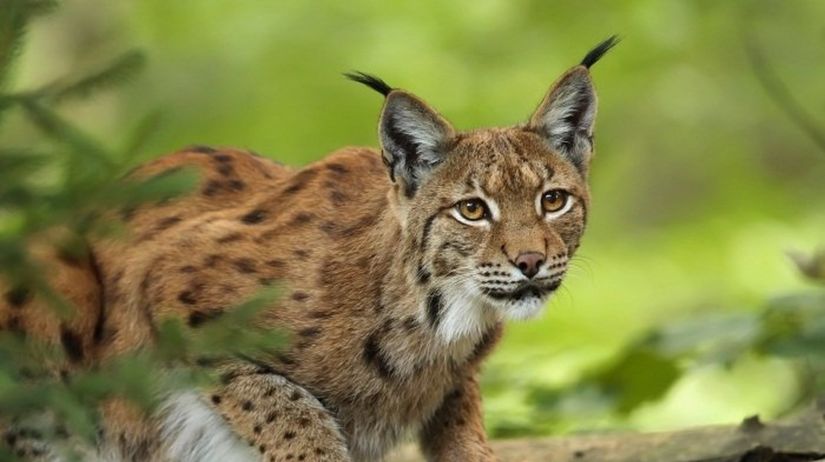 DOŽÍVA  SA  MENEJ  ROKOV  AKO  ČLOVEK
ŽIJE  PRIBLIŽNE  ROVNAKO  
DLHO  AKO  ČLOVEK
ŽIJE  DLHŠIE
AKO  ČLOVEK
[Speaker Notes: 3. Expozičná časť]
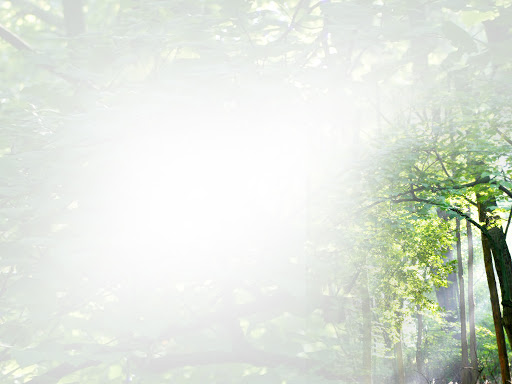 VÝR SKALNÝ
68 -100 ROKOV
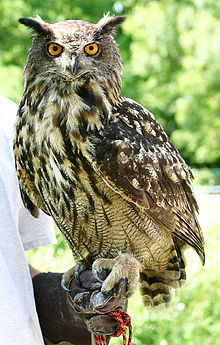 DOŽÍVA  SA  MENEJ  ROKOV  AKO  ČLOVEK
ŽIJE  PRIBLIŽNE  ROVNAKO  
DLHO  AKO  ČLOVEK
ŽIJE  DLHŠIE
AKO  ČLOVEK
[Speaker Notes: 3. Expozičná časť]
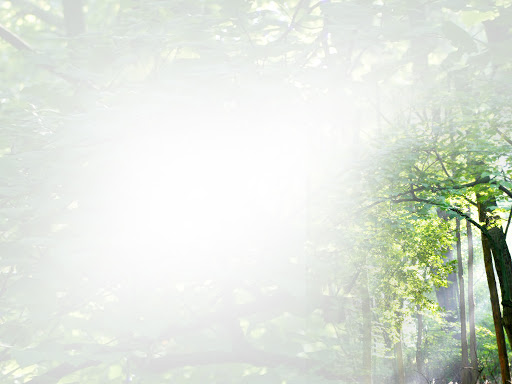 SLON AFRICKÝ
70 ROKOV
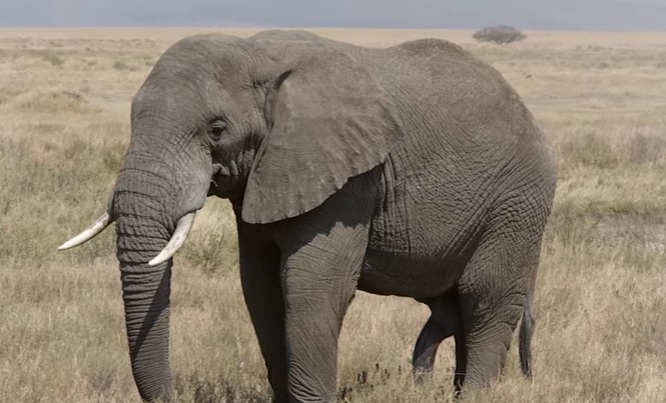 DOŽÍVA  SA  MENEJ  ROKOV  AKO  ČLOVEK
ŽIJE  PRIBLIŽNE  ROVNAKO  
DLHO  AKO  ČLOVEK
ŽIJE  DLHŠIE
AKO  ČLOVEK
[Speaker Notes: 3. Expozičná časť]
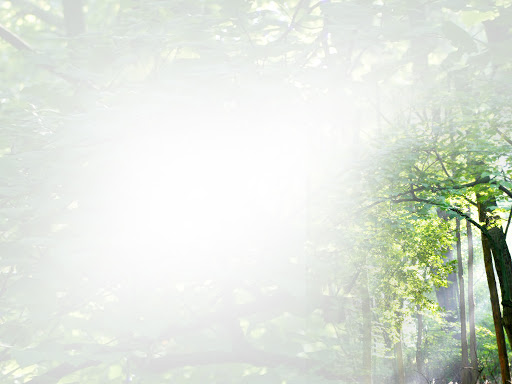 DELFÍN SKÁKAVÝ
50 ROKOV
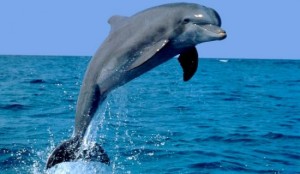 DOŽÍVA  SA  MENEJ  ROKOV  AKO  ČLOVEK
ŽIJE  PRIBLIŽNE  ROVNAKO  
DLHO  AKO  ČLOVEK
ŽIJE  DLHŠIE
AKO  ČLOVEK
[Speaker Notes: 3. Expozičná časť]
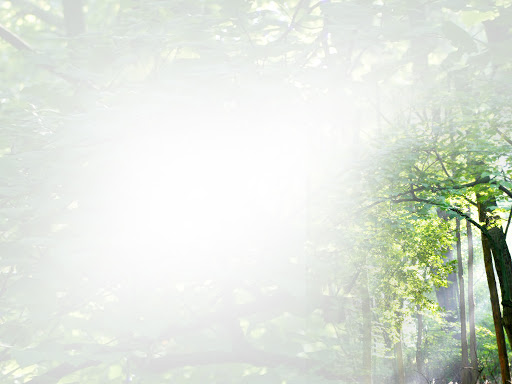 OROL SKALNÝ
20 - 30 ROKOV
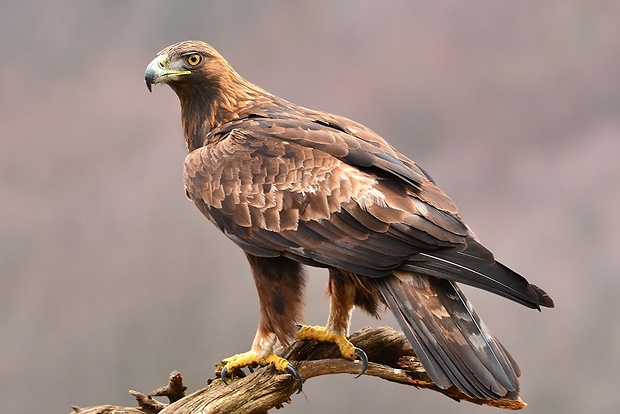 DOŽÍVA  SA  MENEJ  ROKOV  AKO  ČLOVEK
ŽIJE  PRIBLIŽNE  ROVNAKO  
DLHO  AKO  ČLOVEK
ŽIJE  DLHŠIE
AKO  ČLOVEK
[Speaker Notes: 3. Expozičná časť]
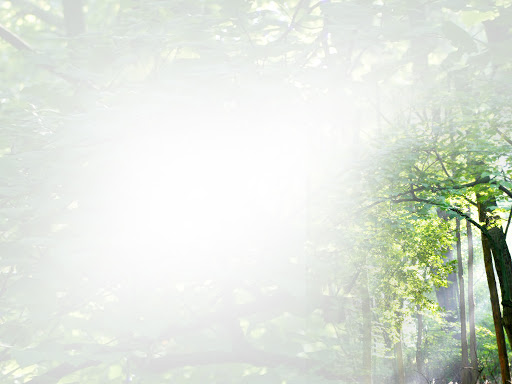 VLK EURÓPSKY
10 ROKOV
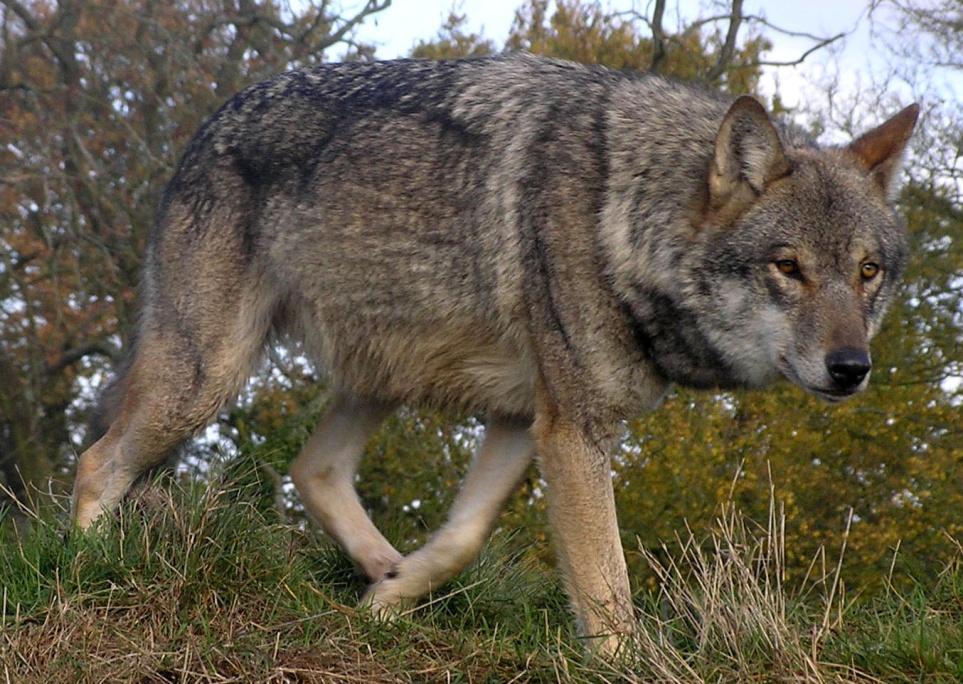 DOŽÍVA  SA  MENEJ  ROKOV  AKO  ČLOVEK
ŽIJE  PRIBLIŽNE  ROVNAKO  
DLHO  AKO  ČLOVEK
ŽIJE  DLHŠIE
AKO  ČLOVEK
[Speaker Notes: 3. Expozičná časť]
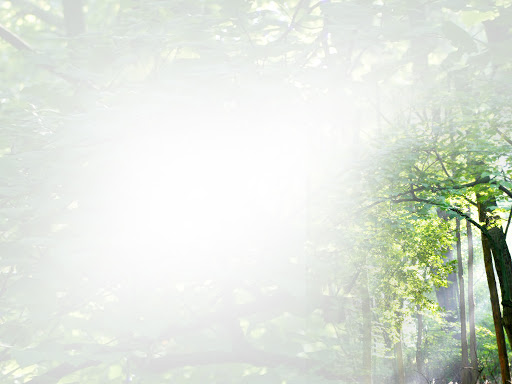 UŽOVKA OBYČAJNÁ
15 - 20 ROKOV
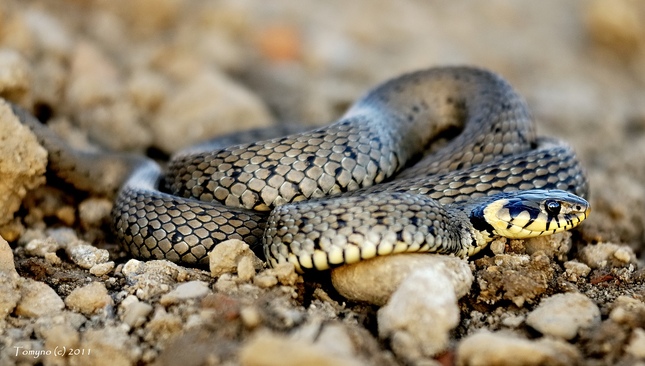 DOŽÍVA  SA  MENEJ  ROKOV  AKO  ČLOVEK
ŽIJE  PRIBLIŽNE  ROVNAKO  
DLHO  AKO  ČLOVEK
ŽIJE  DLHŠIE
AKO  ČLOVEK
[Speaker Notes: 3. Expozičná časť]
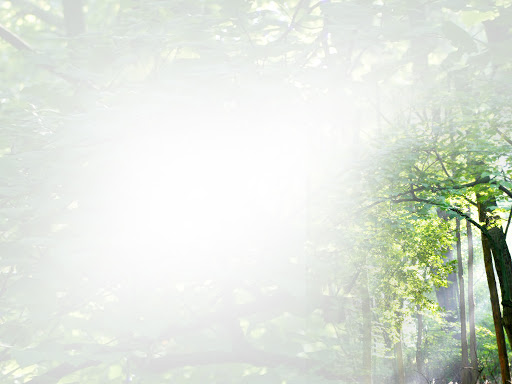 ŽIRAFA ROTHSCHILDOVA
25 - 28 ROKOV
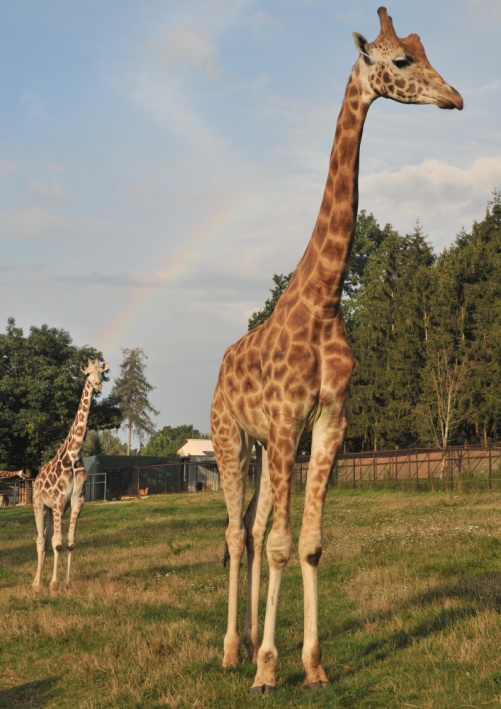 DOŽÍVA  SA  MENEJ  ROKOV  AKO  ČLOVEK
ŽIJE  PRIBLIŽNE  ROVNAKO  
DLHO  AKO  ČLOVEK
ŽIJE  DLHŠIE
AKO  ČLOVEK
[Speaker Notes: 3. Expozičná časť]
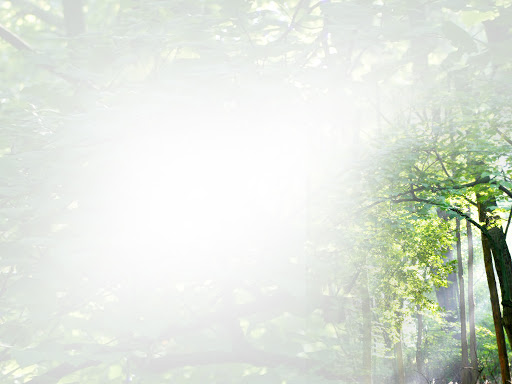 KORYTNAČKA SLONIA
250 ROKOV
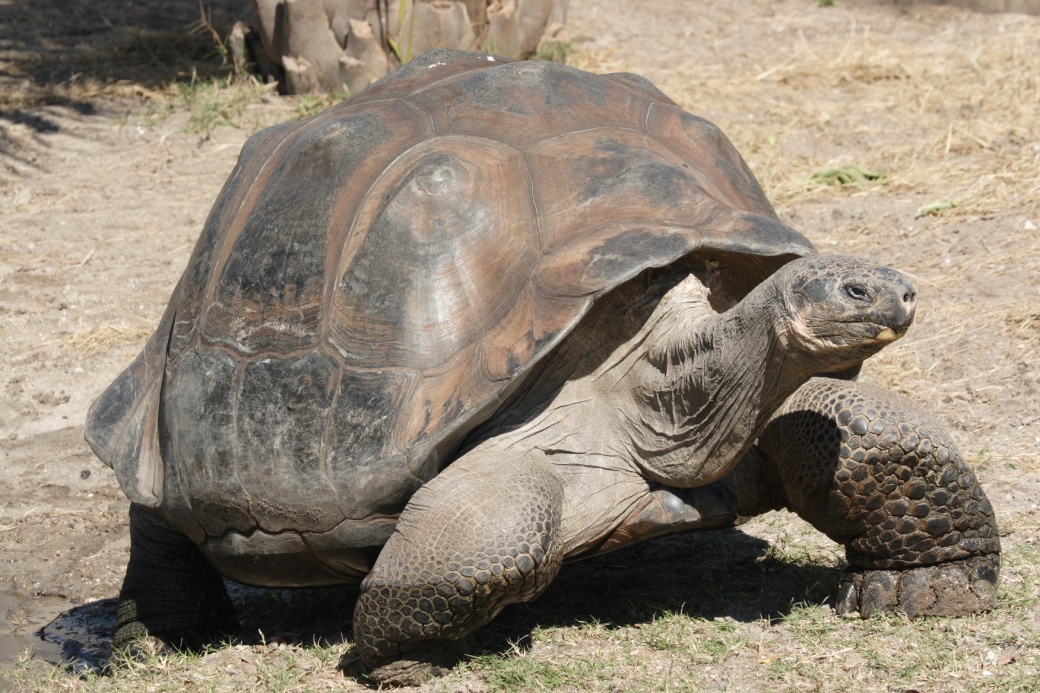 DOŽÍVA  SA  MENEJ  ROKOV  AKO  ČLOVEK
ŽIJE  PRIBLIŽNE  ROVNAKO  
DLHO  AKO  ČLOVEK
ŽIJE  DLHŠIE
AKO  ČLOVEK
[Speaker Notes: 3. Expozičná časť]
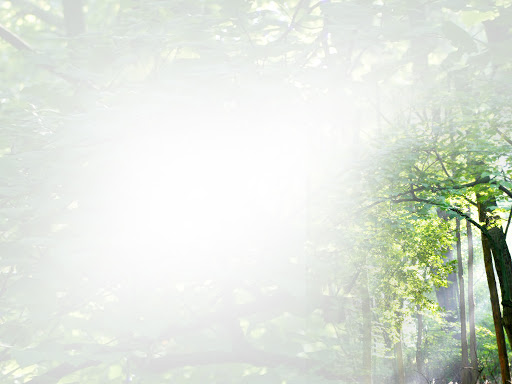 VEĽRYBA  GRÓNSKA
100 - 200 ROKOV
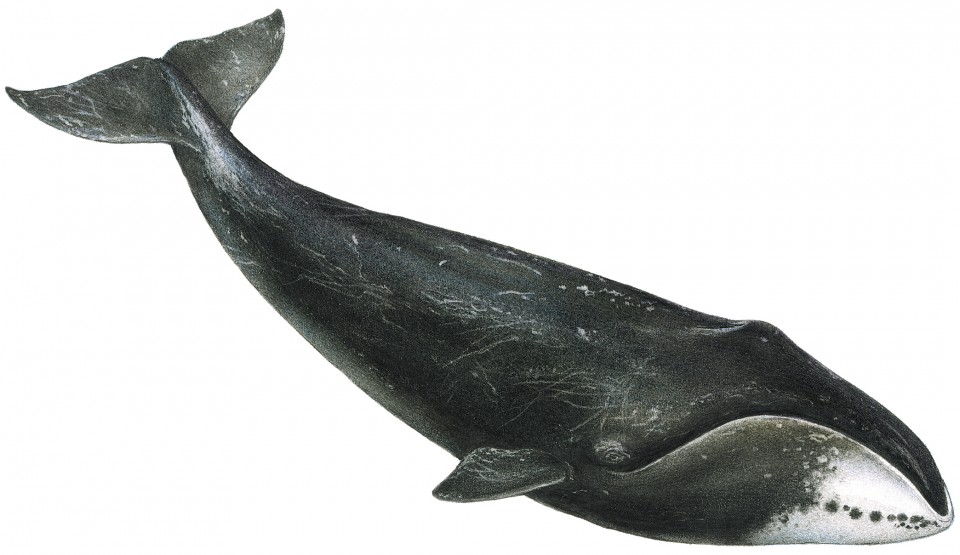 DOŽÍVA  SA  MENEJ  ROKOV  AKO  ČLOVEK
ŽIJE  PRIBLIŽNE  ROVNAKO  
DLHO  AKO  ČLOVEK
ŽIJE  DLHŠIE
AKO  ČLOVEK
[Speaker Notes: 3. Expozičná časť]
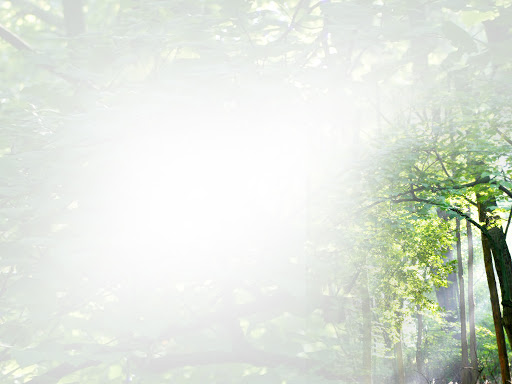 MEDVEĎ HNEDÝ
30 - 40 ROKOV
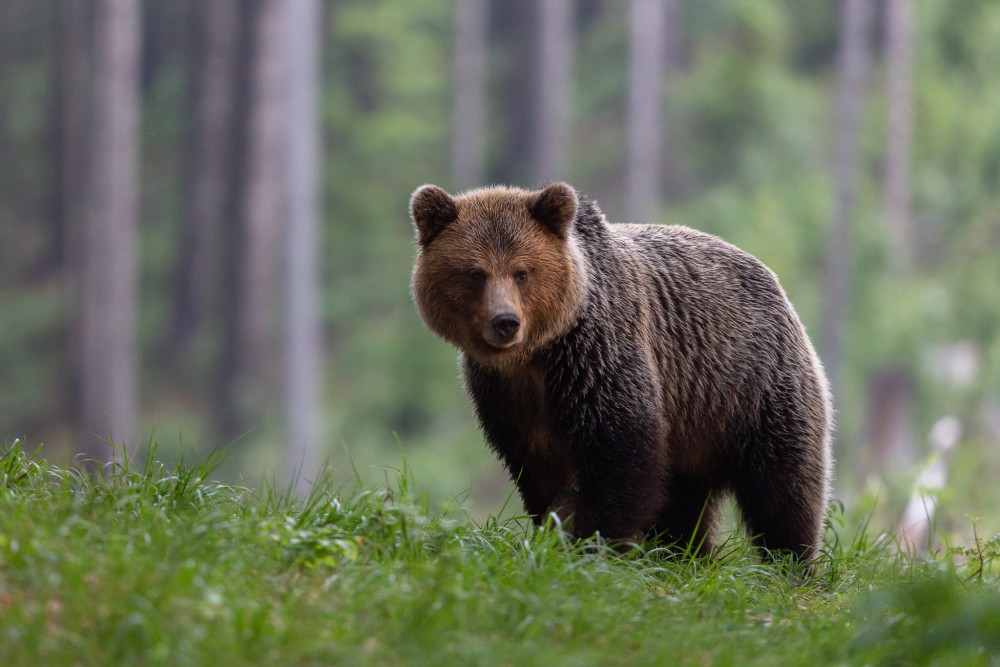 DOŽÍVA  SA  MENEJ  ROKOV  AKO  ČLOVEK
ŽIJE  PRIBLIŽNE  ROVNAKO  
DLHO  AKO  ČLOVEK
ŽIJE  DLHŠIE
AKO  ČLOVEK
[Speaker Notes: 3. Expozičná časť]
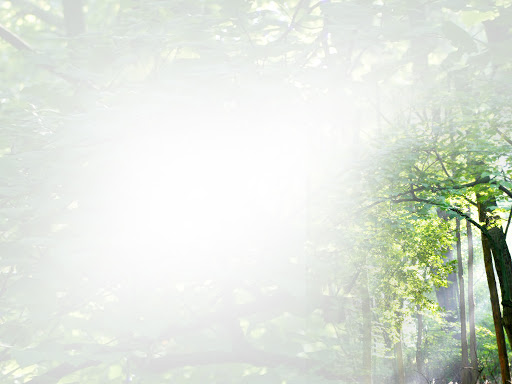 LABUŤ VEĽKÁ
7 - 22 ROKOV
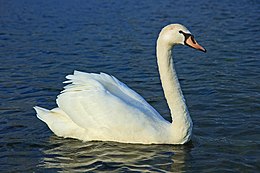 DOŽÍVA  SA  MENEJ  ROKOV  AKO  ČLOVEK
ŽIJE  PRIBLIŽNE  ROVNAKO  
DLHO  AKO  ČLOVEK
ŽIJE  DLHŠIE
AKO  ČLOVEK
[Speaker Notes: 3. Expozičná časť]
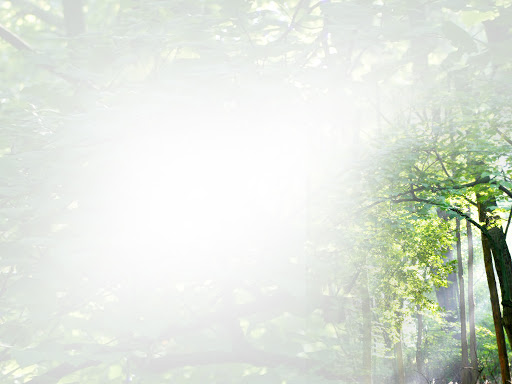 KÔŇ DOMÁCI
25 - 30 ROKOV
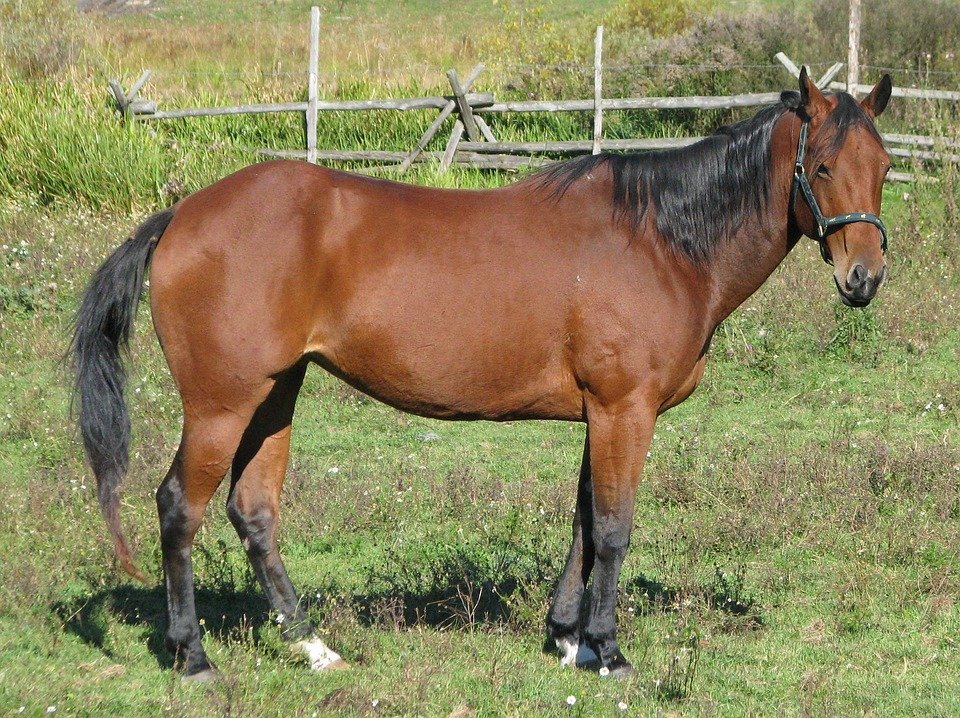 DOŽÍVA  SA  MENEJ  ROKOV  AKO  ČLOVEK
ŽIJE  PRIBLIŽNE  ROVNAKO  
DLHO  AKO  ČLOVEK
ŽIJE  DLHŠIE
AKO  ČLOVEK
[Speaker Notes: 3. Expozičná časť]
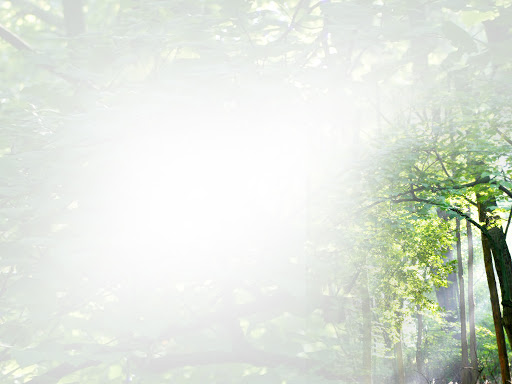 KRIŽIAK OBYČAJNÝ
2 ROKY
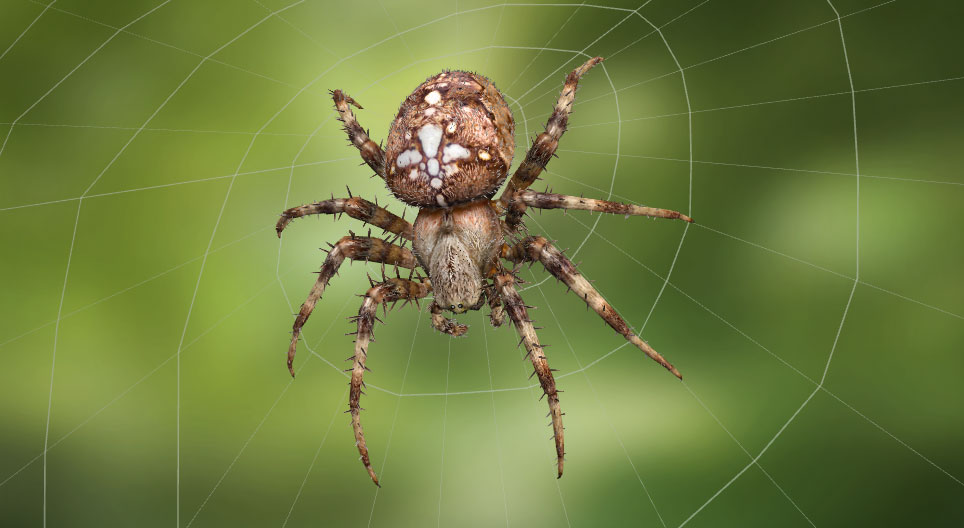 DOŽÍVA  SA  MENEJ  ROKOV  AKO  ČLOVEK
ŽIJE  PRIBLIŽNE  ROVNAKO  
DLHO  AKO  ČLOVEK
ŽIJE  DLHŠIE
AKO  ČLOVEK
[Speaker Notes: 3. Expozičná časť]
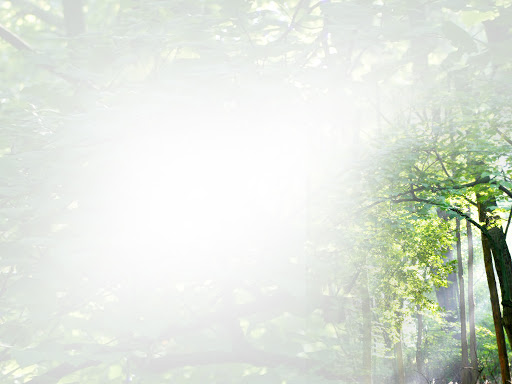 DROZD ČIERNY
14 - 20 ROKOV
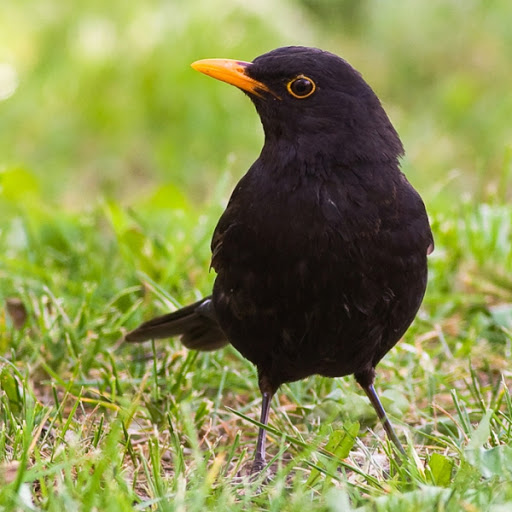 DOŽÍVA  SA  MENEJ  ROKOV  AKO  ČLOVEK
ŽIJE  PRIBLIŽNE  ROVNAKO  
DLHO  AKO  ČLOVEK
ŽIJE  DLHŠIE
AKO  ČLOVEK
[Speaker Notes: 3. Expozičná časť]
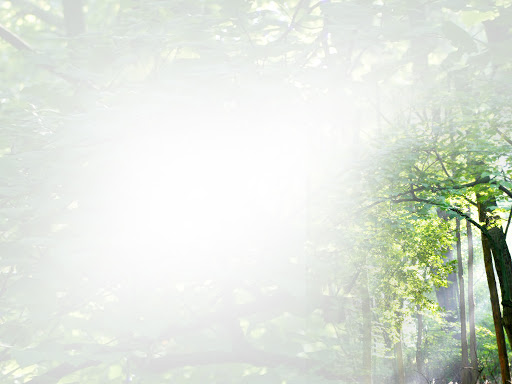 JELEŇ LESNÝ
20 - 25 ROKOV
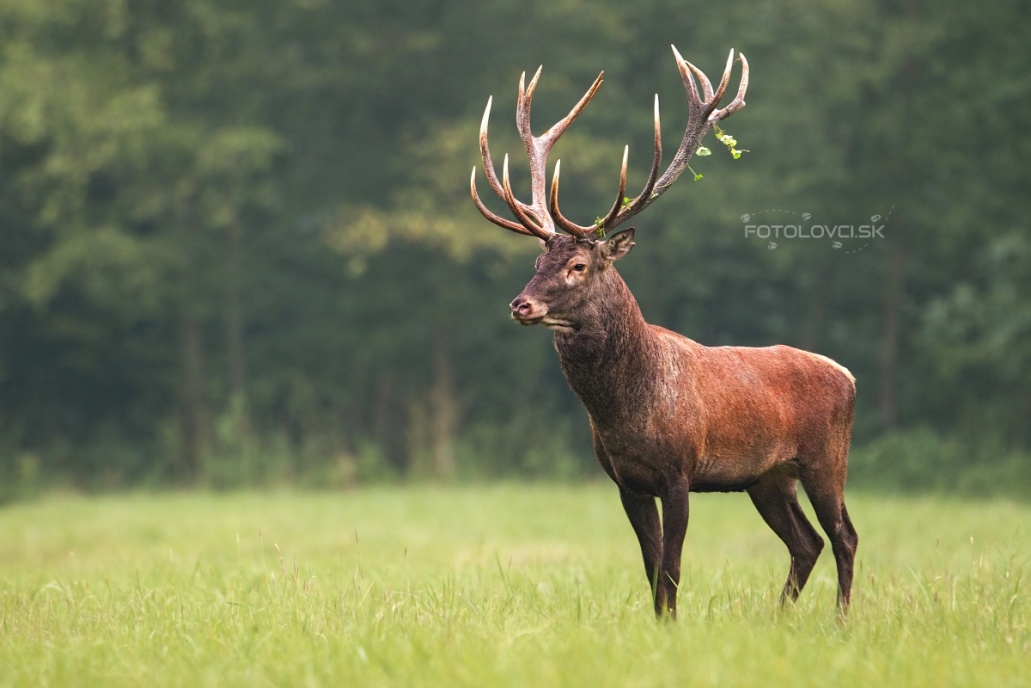 DOŽÍVA  SA  MENEJ  ROKOV  AKO  ČLOVEK
ŽIJE  PRIBLIŽNE  ROVNAKO  
DLHO  AKO  ČLOVEK
ŽIJE  DLHŠIE
AKO  ČLOVEK
[Speaker Notes: 3. Expozičná časť]
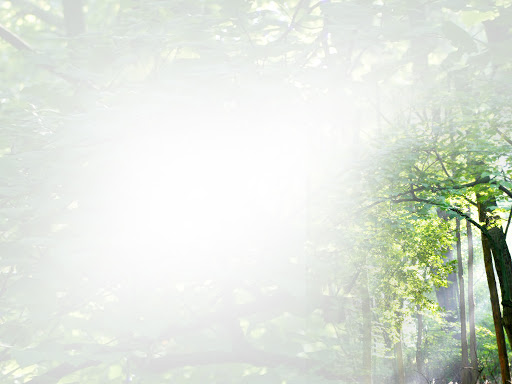 ORANGUTAN SUMATRIANSKY
45 - 55 ROKOV
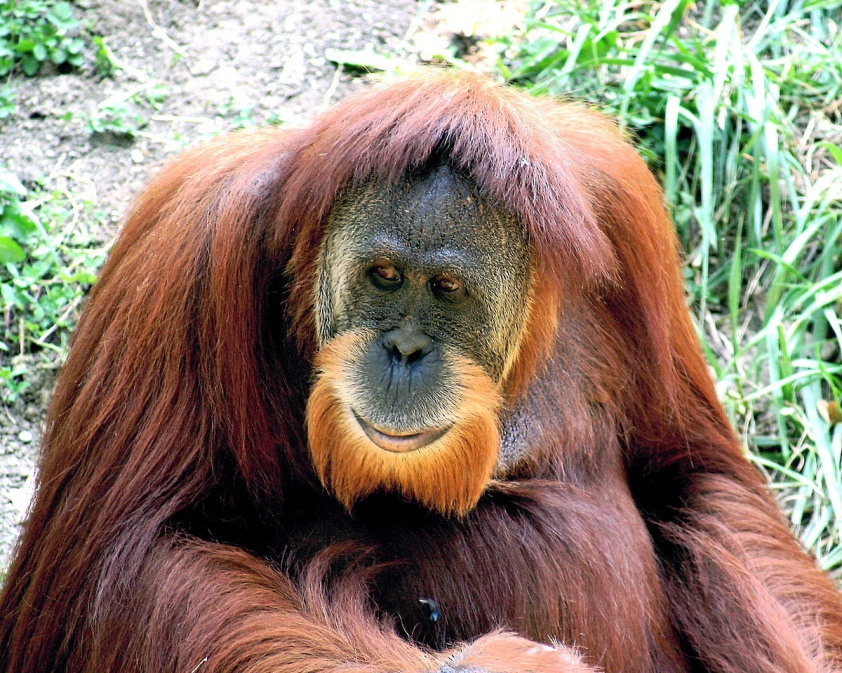 DOŽÍVA  SA  MENEJ  ROKOV  AKO  ČLOVEK
ŽIJE  PRIBLIŽNE  ROVNAKO  
DLHO  AKO  ČLOVEK
ŽIJE  DLHŠIE
AKO  ČLOVEK
[Speaker Notes: 3. Expozičná časť]
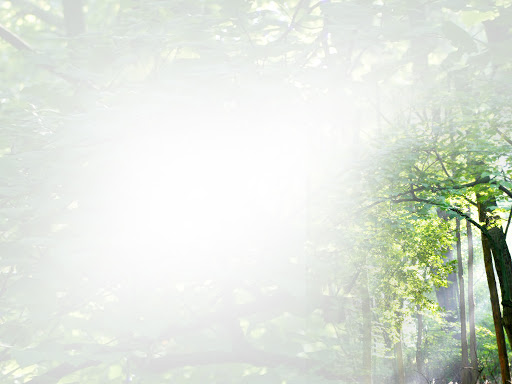 MRAVEC HÔRNY - robotnica
7 - 10 ROKOV
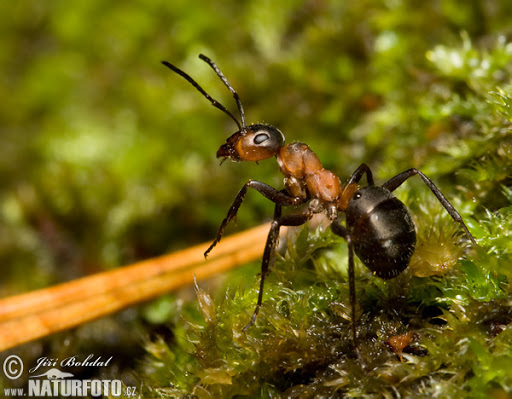 DOŽÍVA  SA  MENEJ  ROKOV  AKO  ČLOVEK
ŽIJE  PRIBLIŽNE  ROVNAKO  
DLHO  AKO  ČLOVEK
ŽIJE  DLHŠIE
AKO  ČLOVEK
[Speaker Notes: 3. Expozičná časť]
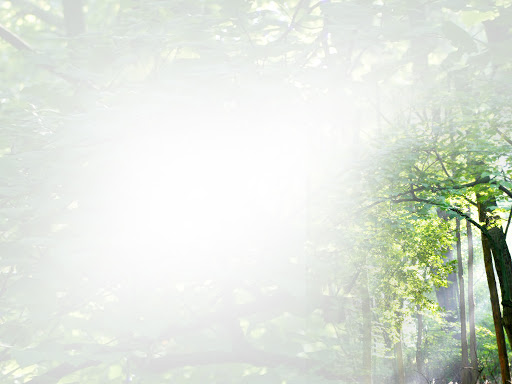 KAČKA DIVÁ
7 ROKOV
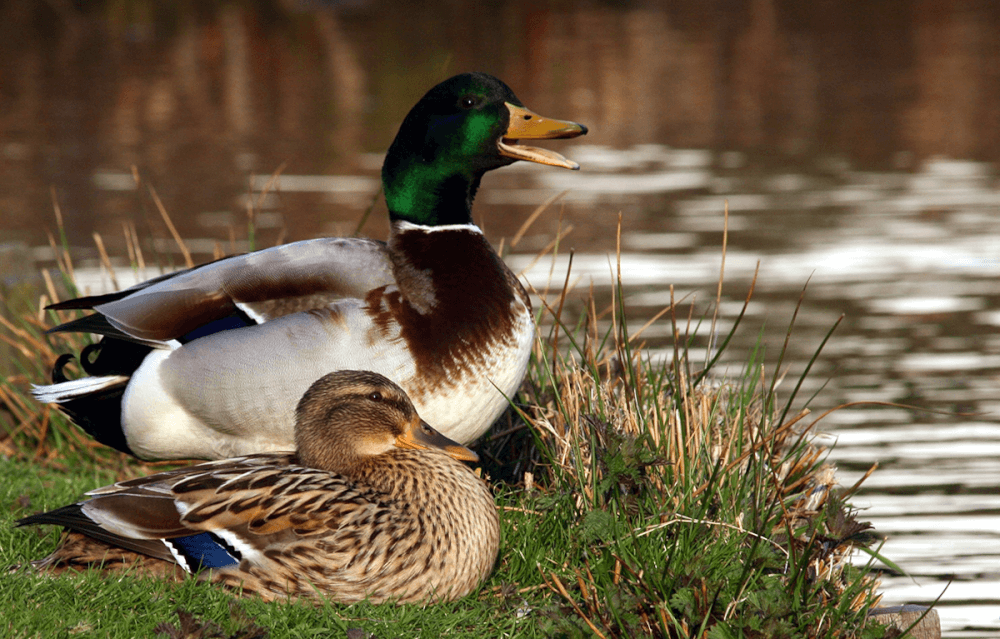 DOŽÍVA  SA  MENEJ  ROKOV  AKO  ČLOVEK
ŽIJE  PRIBLIŽNE  ROVNAKO  
DLHO  AKO  ČLOVEK
ŽIJE  DLHŠIE
AKO  ČLOVEK
[Speaker Notes: 3. Expozičná časť]
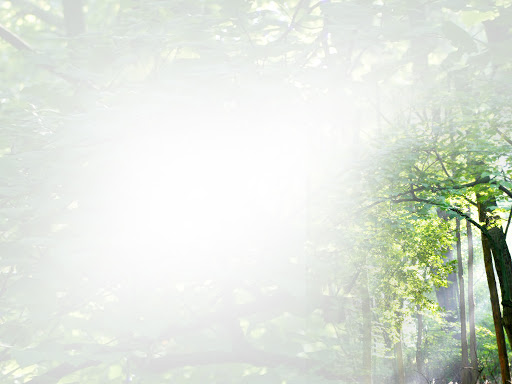 BINGO - ŽIVOČÍCHY
[Speaker Notes: 4. Fixačná časť]
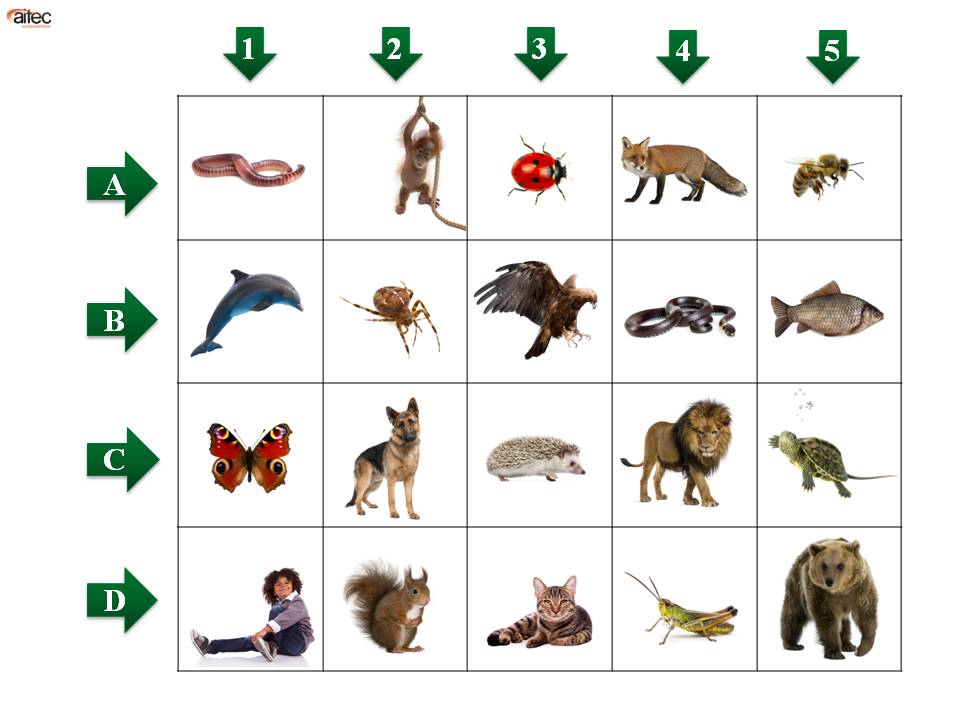 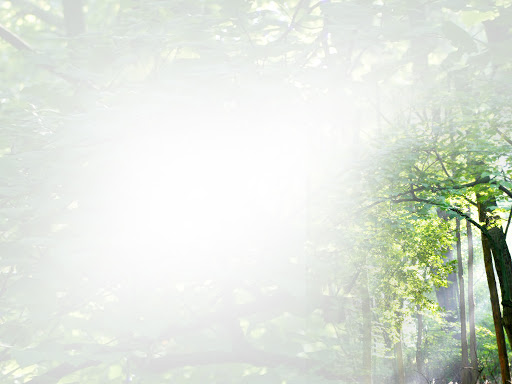 PEXESO - ŽIVOČÍCHY
[Speaker Notes: 4. Fixačná časť]
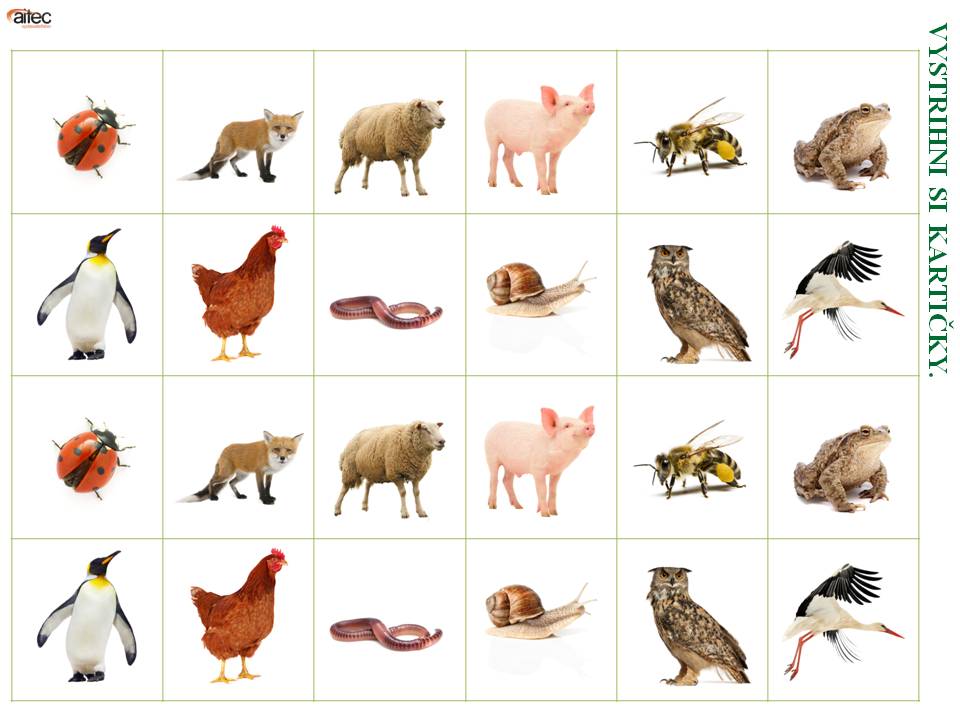 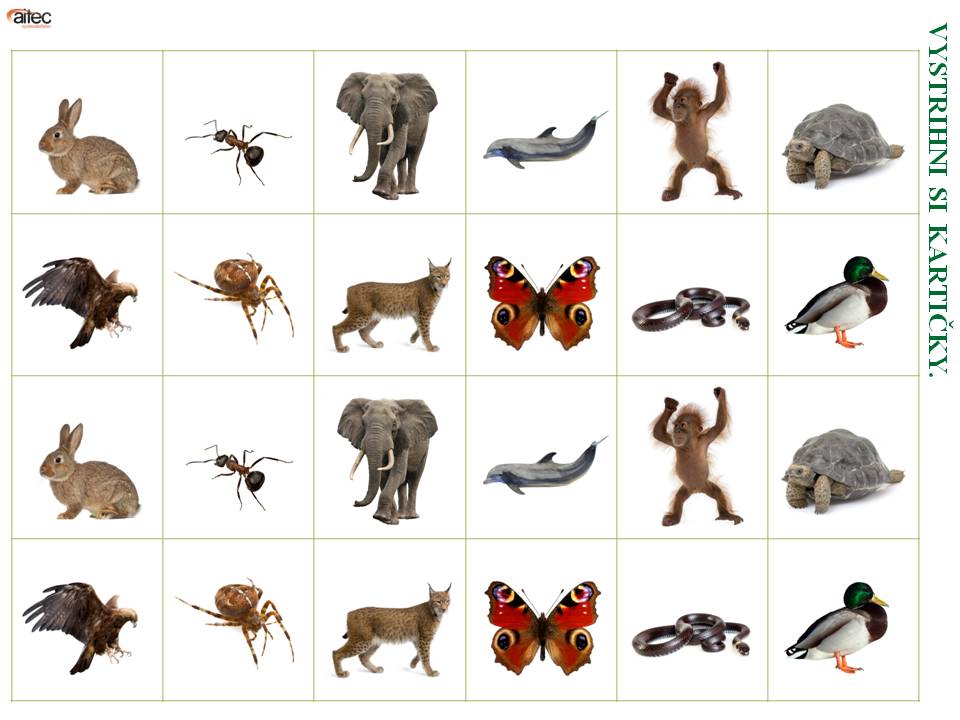 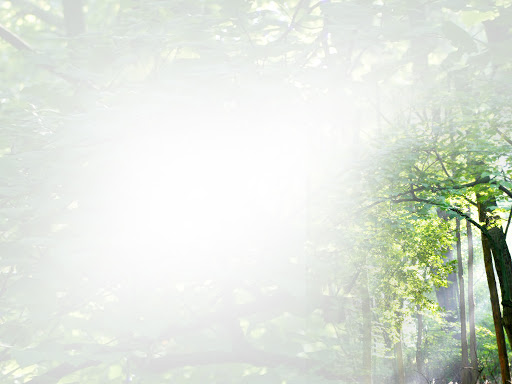 SPOZNÁVAJ ŽIVOČÍCHY!
[Speaker Notes: 4. Záverečná časť]
ZDROJE:
Pracovná učebnica	prvouky pre 2.roč.  -  R. Adame
Metodické komentáre k pracovnej učebnici
https://encrypted-tbn0.gstatic.com/images?q=tbn%3AANd9GcRQbc-KekucTvN9fZcEHg-2EDdQXpcYINTLRuiSa-Nto6Y3Uu4V 
https://lh3.googleusercontent.com/proxy/IVq2cevuUtrEuGZ-qxBB-3n7k-Uj7YS_YFbipE2GhXWIeNWBTayDB8RTW4bhC0bok8WPDGJbTjddFskB-JxHjo41sBpWnWz8C6dozt29Dc_B9LjfN_-7neM5qAMTBY1GqBj4gd22kXzf 
http://themysteriousworld.com/wp-content/uploads/2014/02/chameleons.jpg 
http://themysteriousworld.com/wp-content/uploads/2014/02/dragonfly.jpg 
https://www.vedelisteze.sk/wp-content/uploads/2016/07/mayfly.jpg 
https://lh3.googleusercontent.com/proxy/9yKrbkcDOpXNWqexNc9PESpKbGetv5bfZU3VF77nrUPi_Y4vA6L8UuKY0qeR6b0zUNkZyyBfRfwq6DIx1xt6VBbXQq0FPqaymfjFw4WAm-DhyLlpGnk1Me94MH8hfZ9VmZctEqfAnhQuscLv6ZicUTbkgEhZr2EaBAlmVn7u4SDHyVfoJg 
https://lh3.googleusercontent.com/proxy/NBkYDAumanOeVxSwR4QdM6PfP8brCa-f9Q9080bgPQU1p5yqWh9B8dqGiLTgAcy8x8lZoaaekQcqBz84sdr-V2evjya4GFcga4bWR7M 
https://lh3.googleusercontent.com/proxy/TNJ44JGgEeZqCdy7mpB8CgzPyPDXVbHLdt9oARPmAaQXZc9M1T0Nn4CJy_eZGHNNB4tbcUF5P-7FpCj2 
https://upload.wikimedia.org/wikipedia/commons/d/d6/GermanShep1_wb.jpg 
https://mojevcely.sk/wp-content/uploads/2016/12/Bee-PNG-8.png 
https://www.profideratizacia.sk/jpg/jpg2/223/mucha-domaca-bkg-1000x1000-copy_600x359.jpeg 
https://lh3.googleusercontent.com/proxy/7-xRPrt9tHsn7UZ-69Oz3l4YEEJsR5MLmLKGhSbwF2BmjMdKocvqUZOK9xbBQGMEE32Mcmnol4S-YjpyO48UoieSPoySiERzU5gDtoWcxNKJ9-wSamQ9m_Rx_vckm1psOa5aecEzhWWjGA 
https://cdn.zahrada.sk/wp-content/uploads/2020/02/06133614/shutterstock_14460275151-768x512.jpg 
https://lh3.googleusercontent.com/proxy/aZdJAZCNPd39exTFvu2gkqM1nrkaEN-K2EIvCbg27N20fnCzT1np80H-BcUA4UoSMaaDK2W-cLCXC5cr2N8ahT-4OF434eAEuCkHGI9DLnwYuLsUrMt3nTNlsIv32zip4103Dw 
https://media0.7x.cz/images/media0:50feb27606065.jpg/tu%C4%8Dniak.jpg 
https://lh3.googleusercontent.com/proxy/WKyLwIHaHlPSYQim5eSYB8clXOe9luVTiuGzGsDAWoz1mM__x45z2SvAfOdqQC6i4S6U-GbCQYVu9sfAuqzPn1SoFCHAaA7cUY9Q9jcc5m-R2LqAfYfuJQ 
https://zaujimavo.estranky.sk/img/picture/545/krava.jpg 
https://www.nahuby.sk/images/fotosutaz/2009/05/06/peter_simon_151817.jpg 
https://lh3.googleusercontent.com/proxy/2qVmJtxjNxsHp4DOpyAugfwVfb5aLfiPGNQJ9_dbHQGJP34f5WVLyqNpV1hH9Q-WiNWdRS1SNUphEhRneSQLdMXFIm5L0_V2YS222xmXZoNNusp0VkZ69R1u5Zjtr-Jo6HqHF-sIMVre9qitPq1PyiA6WnKR 
https://www.horar.sk/wp-content/uploads/2009/03/kralik-divy-1-678x381.jpg 
https://ipravda.sk/res/2013/06/30/thumbs/rys-ostrovid-clanokW.jpg 
https://upload.wikimedia.org/wikipedia/commons/thumb/0/0f/Uhu-3.jpg/220px-Uhu-3.jpg 
https://cdn.webnoviny.sk/2016/11/2.slon-africky.jpg 
https://zaujimavo.estranky.sk/img/picture/237/1.jpg 
https://www.nahuby.sk/images/fotosutaz/2017/02/08/Aquila-chrysaetos/erik_muller_607665.jpg 
https://upload.wikimedia.org/wikipedia/commons/9/94/Lunca-European-Wolf.jpg 
https://img.ephoto.sk/data/users//663/photos/1bde350d9235d542d5567d283ac5049e7d1ad1dc_large.jpg 
https://www.zoo-olomouc.cz/sites/default/files/images/animalcard/dsc_9509.jpg 
https://upload.wikimedia.org/wikipedia/commons/4/42/Galapagos_giant_tortoise_Geochelone_elephantopus.jpg 
https://www.chovzvirat.cz/images/zvirata/velryba-gronska_ucz13iq.jpg 
https://www.fotoma.sk/images/content/fotografie/1404/f15544ec67e11868de5caf529a7cb70d_1000x750_fit.jpg 
https://upload.wikimedia.org/wikipedia/commons/thumb/a/a2/CygneVaires.jpg/260px-CygneVaires.jpg
https://cdn.pixabay.com/photo/2016/07/07/16/09/domestic-horse-1502652_960_720.jpg  
https://www.mozaweb.com/sk/mozaik3D/BIO/allat/keresztespok/960.jpg 
https://lh3.googleusercontent.com/proxy/PZ5NoavBgdqDfL1yH8gqJETa7Zl7-pfM0x-q-HtjgAri2KaPca0150oPwYZCverrG2Wu_C3bbLR0pVd_9AbAj3PUjUEcum3JDSQ_Wm0PRbs0yEFtZ88
https://fotolovci.sk/images/gallery/large/jelen-lesny-red-deer-cervus-elaphus-757.jpg  
https://upload.wikimedia.org/wikipedia/commons/thumb/8/8a/Orangutan_01.jpg/1200px-Orangutan_01.jpg 
https://lh3.googleusercontent.com/proxy/Yr_E3K32qa0PqqFwzu3fVubYhzQggVvul9ivoAP9895BEjxvz_NNzKuP-SmqtjMcThkJP3G-rrqKQ_9XAP7kQii7zNqN-UF5Sy_OqTL6Hb7SC21xvgM9U64 
https://horou.sk/wp-content/uploads/2019/03/kacica-titulka.png